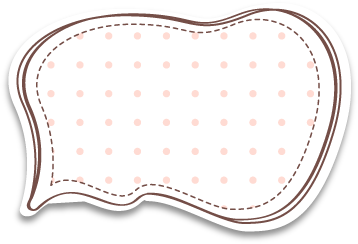 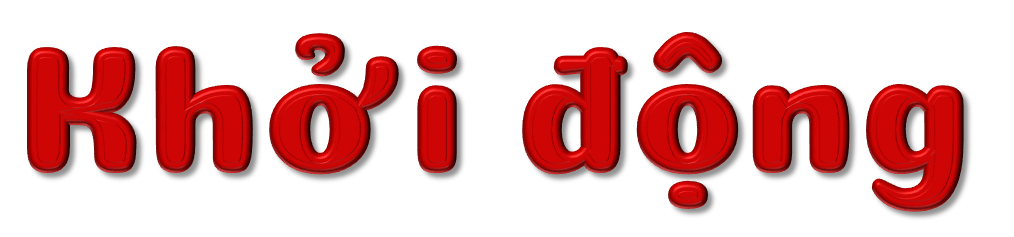 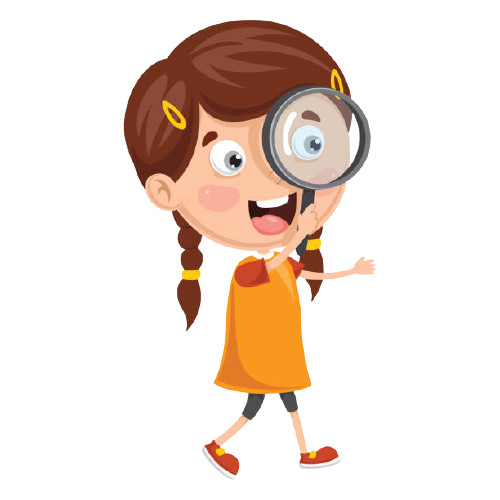 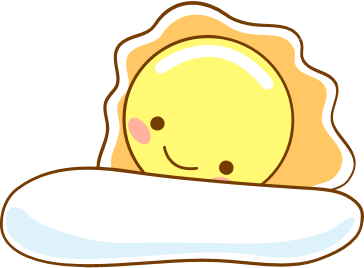 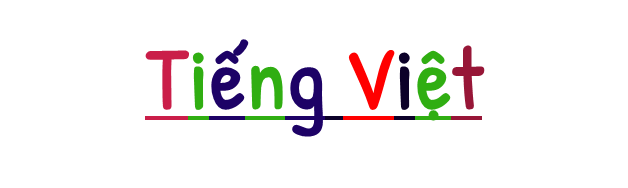 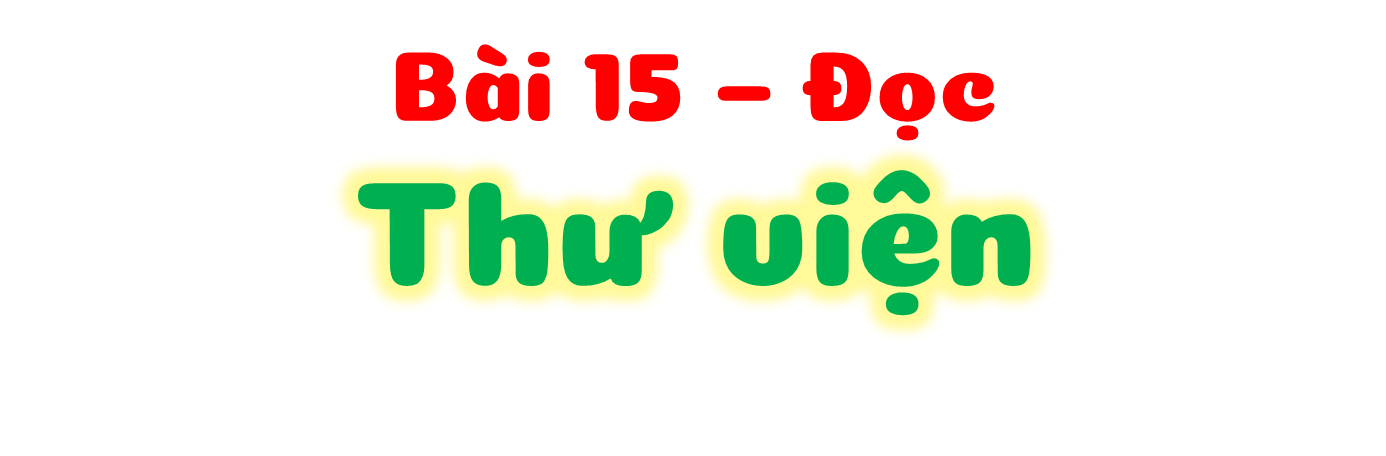 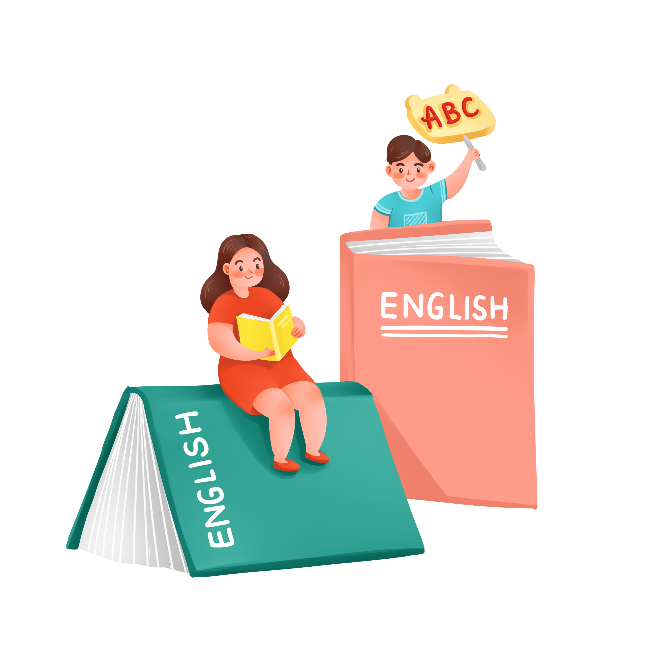 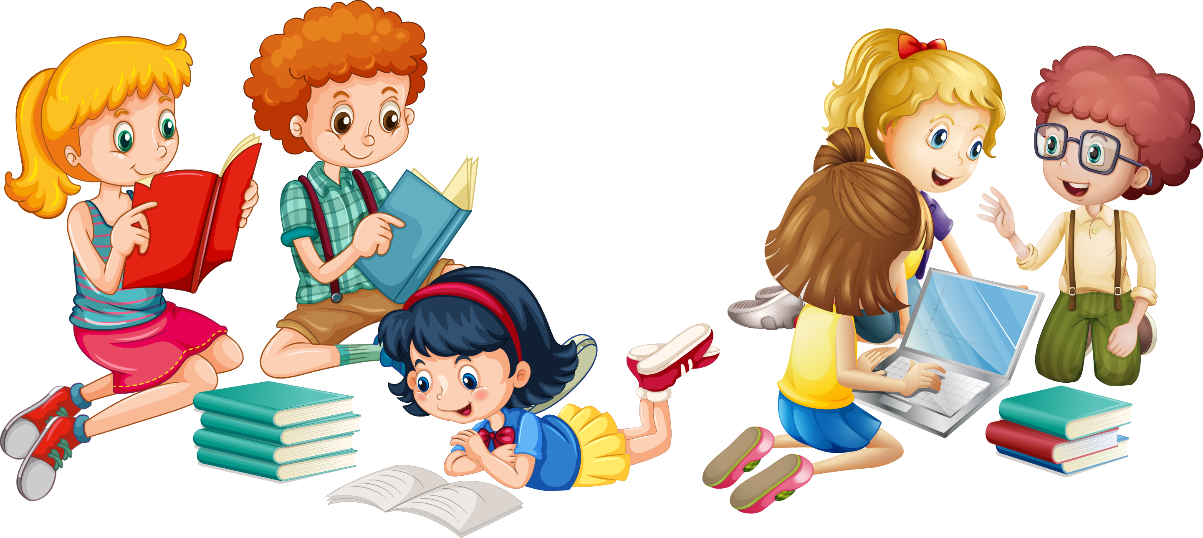 Em thường đọc sách ở những địa điểm nào?
Địa điểm đọc sách nào mà em thích nhất?
Vì sao em thích địa điểm đó?
Giới thiệu với bạn về nơi đọc sách mà em yêu thích.
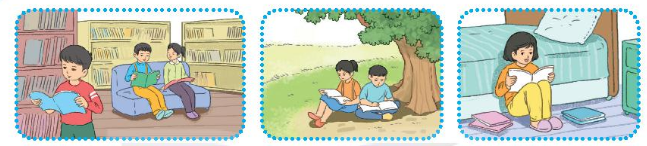 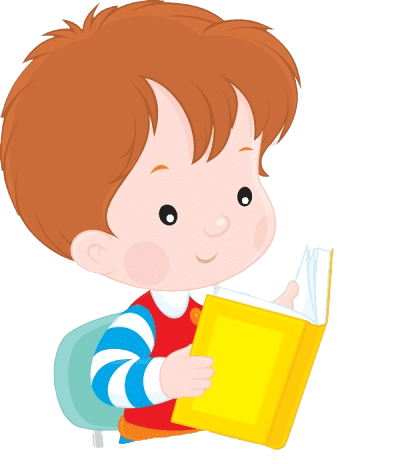 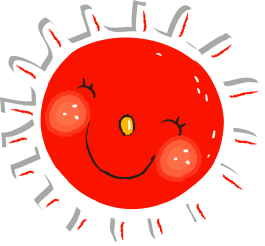 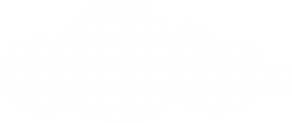 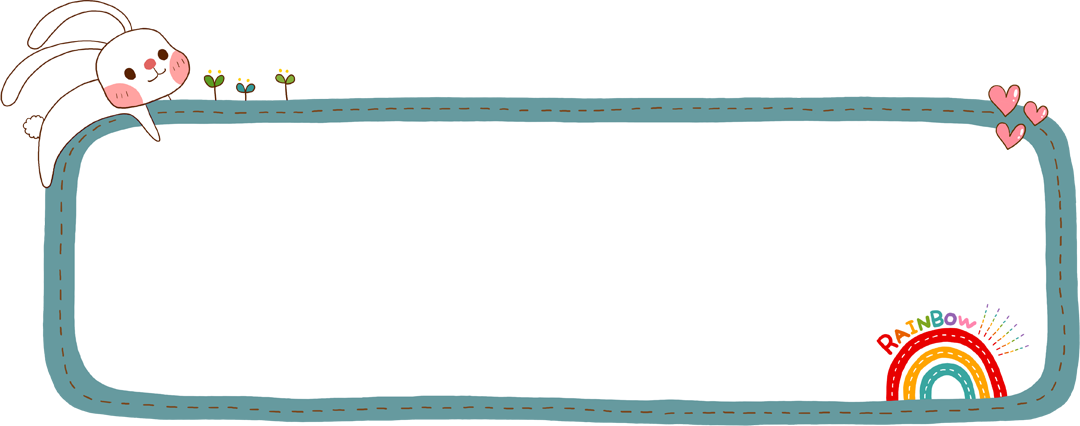 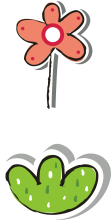 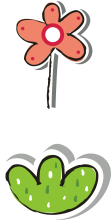 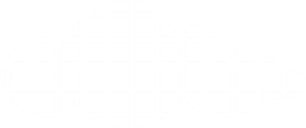 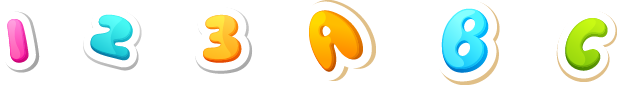 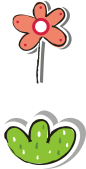 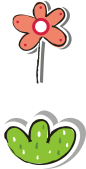 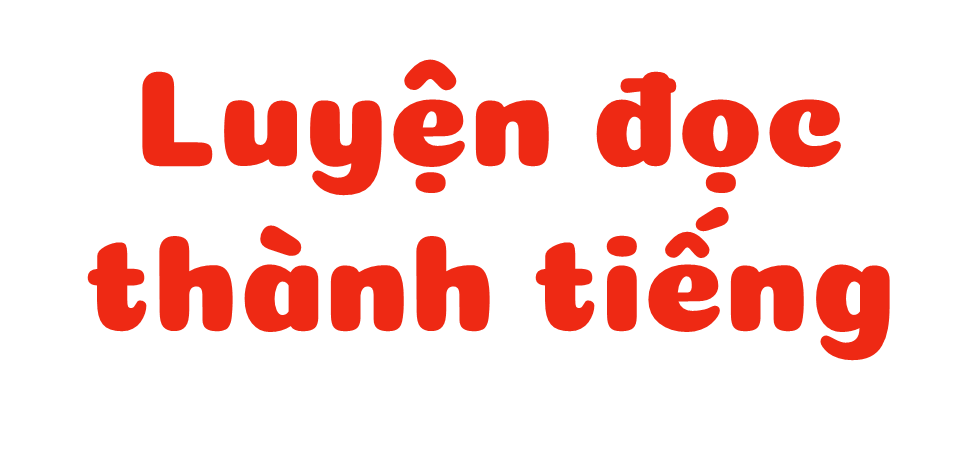 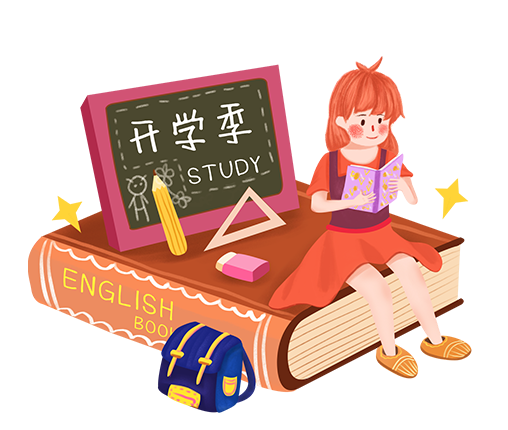 01
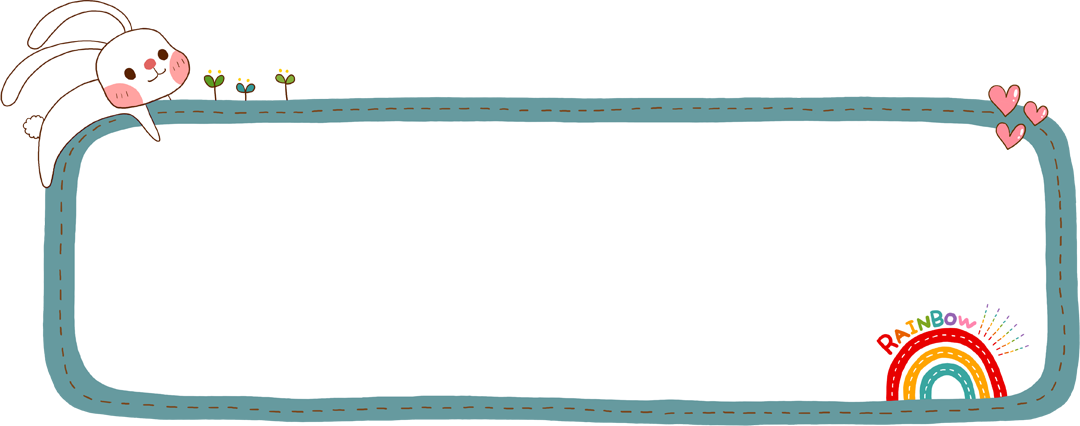 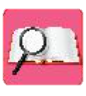 Đọc mẫu
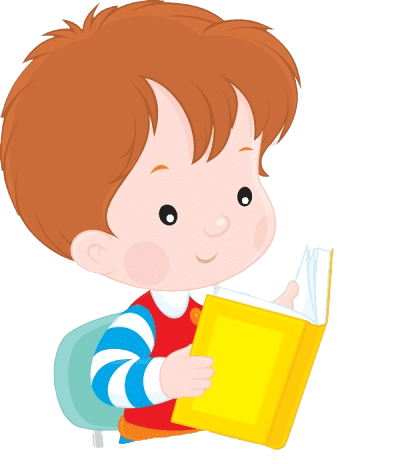 TAI NGHE
TAY DÒ
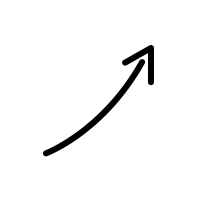 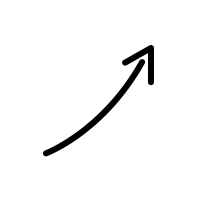 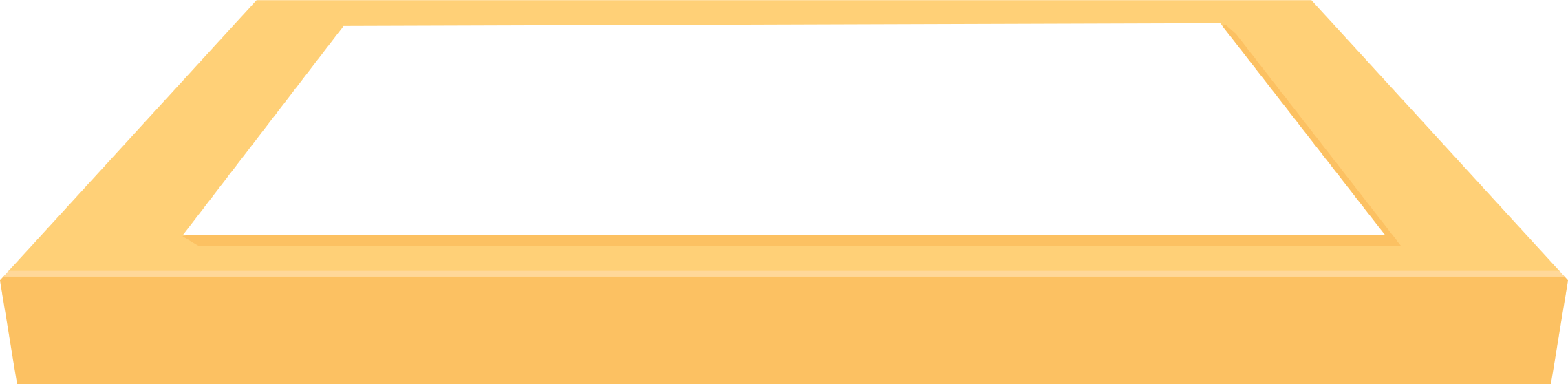 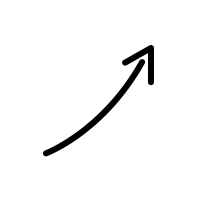 MẮT DÕI
Lưu ý
Giọng kể chuyện, thay đổi ngữ điệu ở chỗ lời nói trực tiếp của các nhân vật.
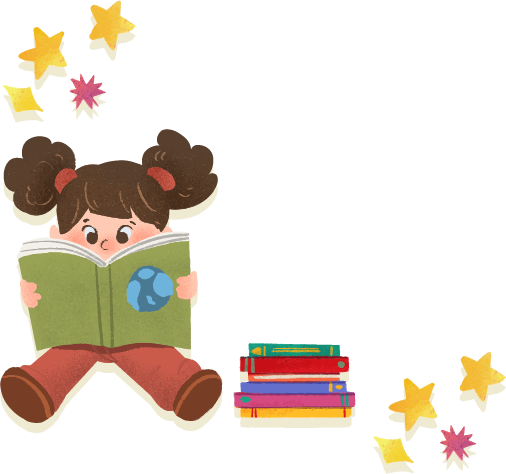 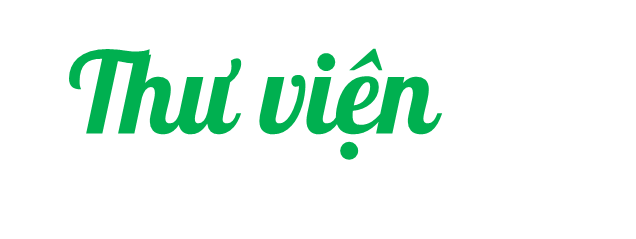 Khi quay trở lại trường sau kì nghỉ, các bạn hò reo vui sướng khi phát hiện ra một điều tuyệt vời. Đối diện với dãy lớp học, một căn phòng mới đã biến thành thư viện. Bên trong căn phòng có rất nhiều giá chất đầy những quyển sách đủ màu sắc. Trong phòng còn có cả bàn và ghế để các bạn có thể ngồi đọc sách ngay tại đó nữa.
   Thầy hiệu trưởng nói:
   - Đây là thư viện của các em. Các em có thể đọc bất kì quyển sách nào có ở đây. Cứ thoải mái vào thư viện khi nào thấy thích. Nếu muốn, các em có thể mượn sách về nhà đọc. Nhưng đọc xong thì phải trả lại nhé. Nếu ở nhà có sách gì các em muốn bạn khác cùng đọc, hãy mang đến đây. Bây giờ thì đọc thật nhiều sách vào.
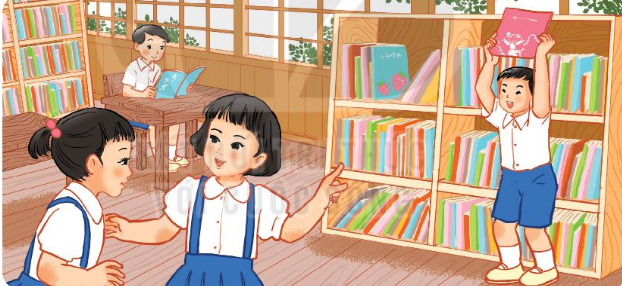 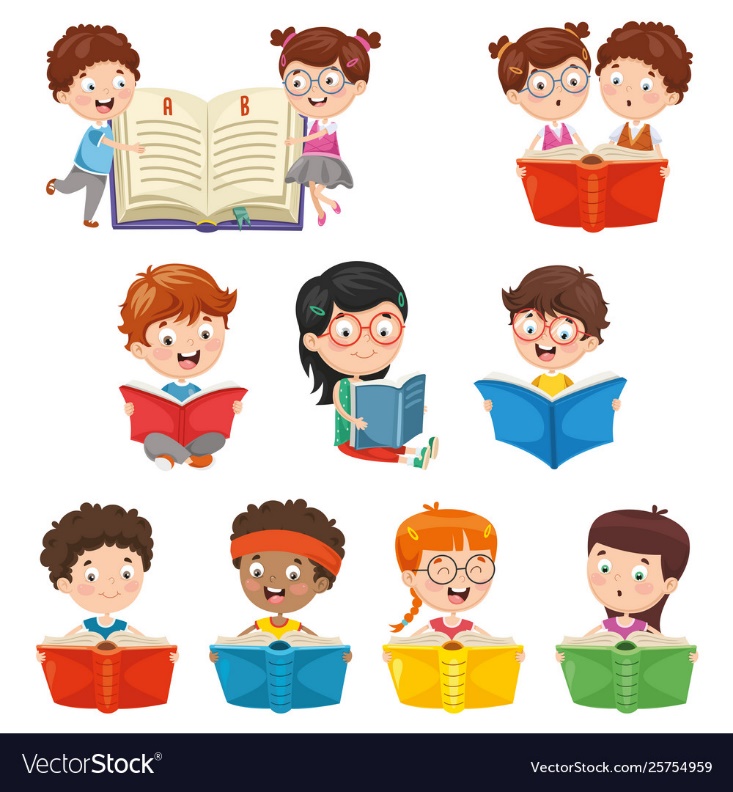 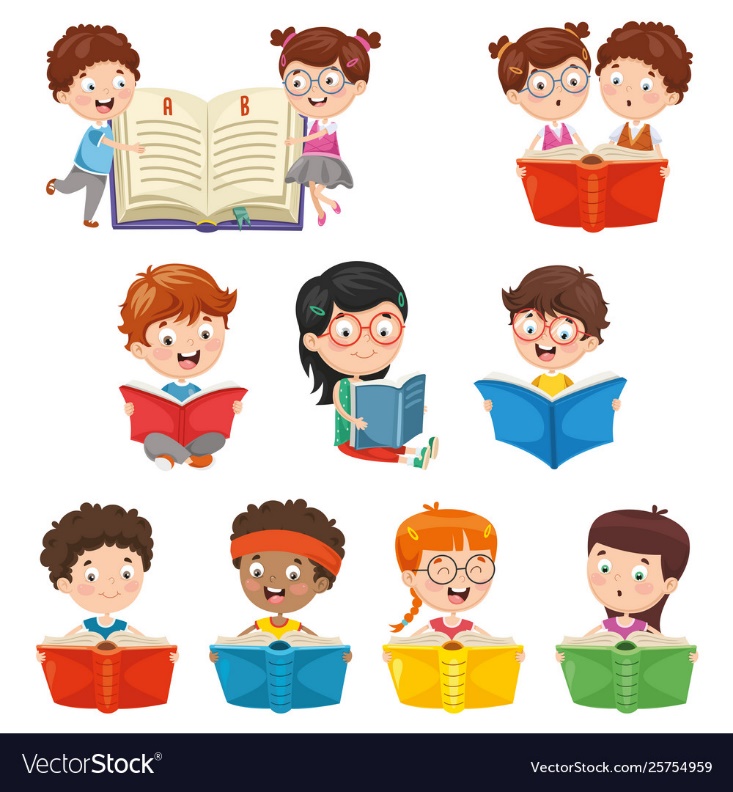 Đọc mẫu
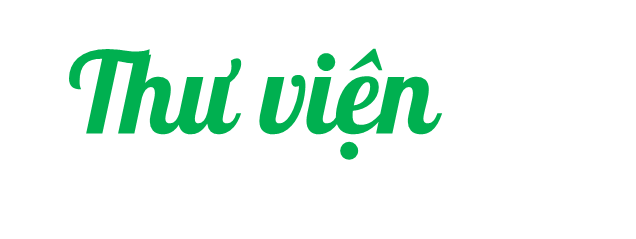 Thế là tất cả các học sinh có mặt ở đó đều cùng vào thư viện. Các bạn sôi nổi chọn sách cho mình rồi mang ra ghế đọc. Nhưng ghế chỉ đủ cho một nửa số học sinh thôi. Những bạn còn lại đành phải đứng đọc. Quang cảnh thư viện lúc này hệt như một toa tàu điện đông đúc với những hành khách đứng ngồi để đọc sách, trông đến là ngộ.
  Từ hôm đó, bạn nào đến trường cũng háo hức ghé vào thư viện. Ai cũng vui lắm.
(Theo Tốt-tô-chan, cô bé bên cửa sổ)
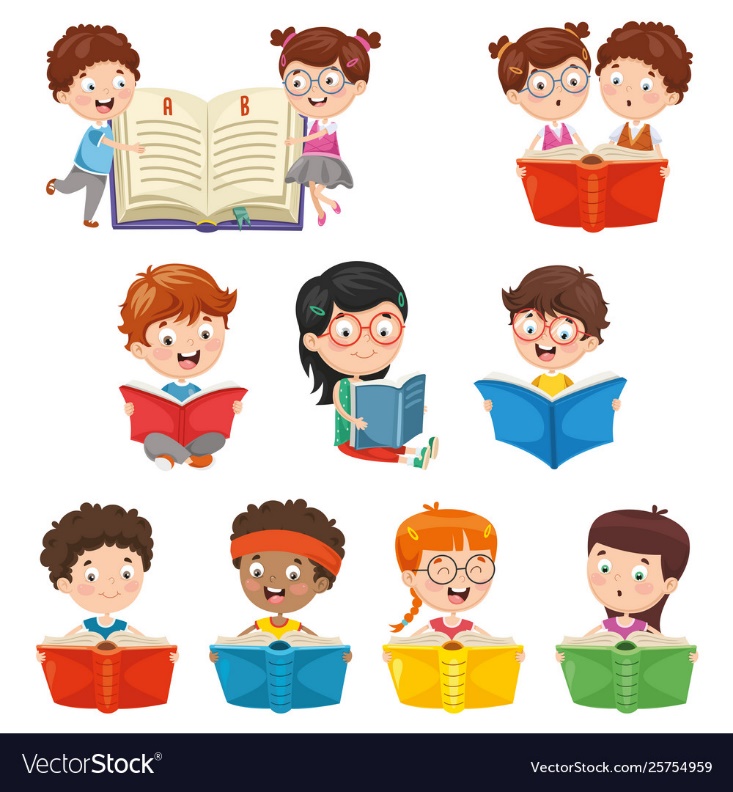 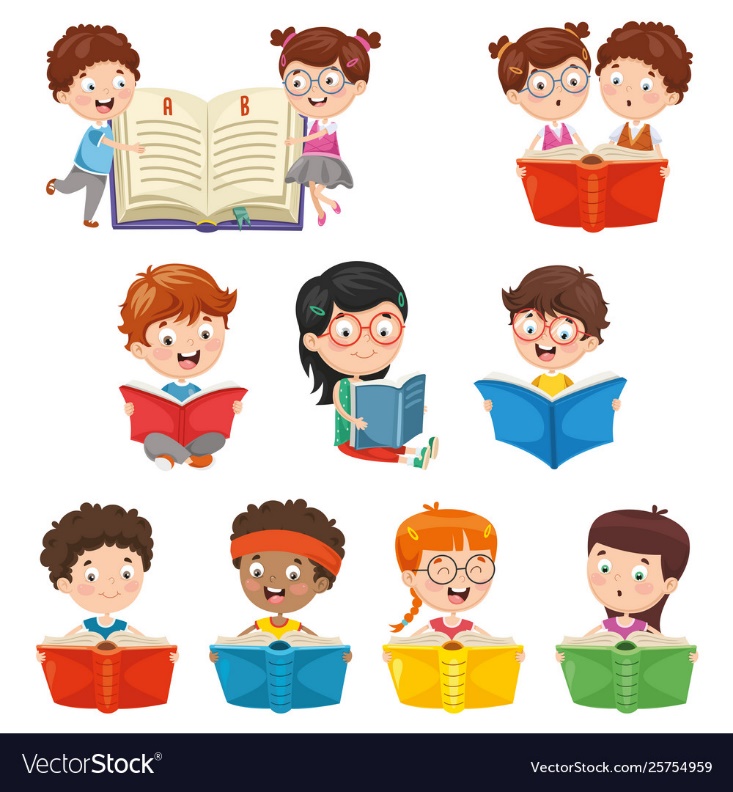 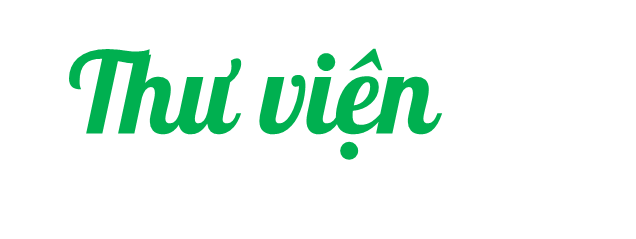 Khi quay trở lại trường sau kì nghỉ, các bạn hò reo vui sướng khi phát hiện ra một điều tuyệt vời. Đối diện với dãy lớp học, một căn phòng mới đã biến thành thư viện. Bên trong căn phòng có rất nhiều giá chất đầy những quyển sách đủ màu sắc. Trong phòng còn có cả bàn và ghế để các bạn có thể ngồi đọc sách ngay tại đó nữa.
   Thầy hiệu trưởng nói:
   - Đây là thư viện của các em. Các em có thể đọc bất kì quyển sách nào có ở đây. Cứ thoải mái vào thư viện khi nào thấy thích. Nếu muốn, các em có thể mượn sách về nhà đọc. Nhưng đọc xong thì phải trả lại nhé. Nếu ở nhà có sách gì các em muốn bạn khác cùng đọc, hãy mang đến đây. Bây giờ thì đọc thật nhiều sách vào.
1
2
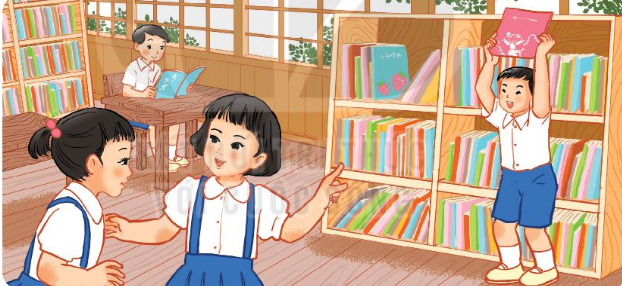 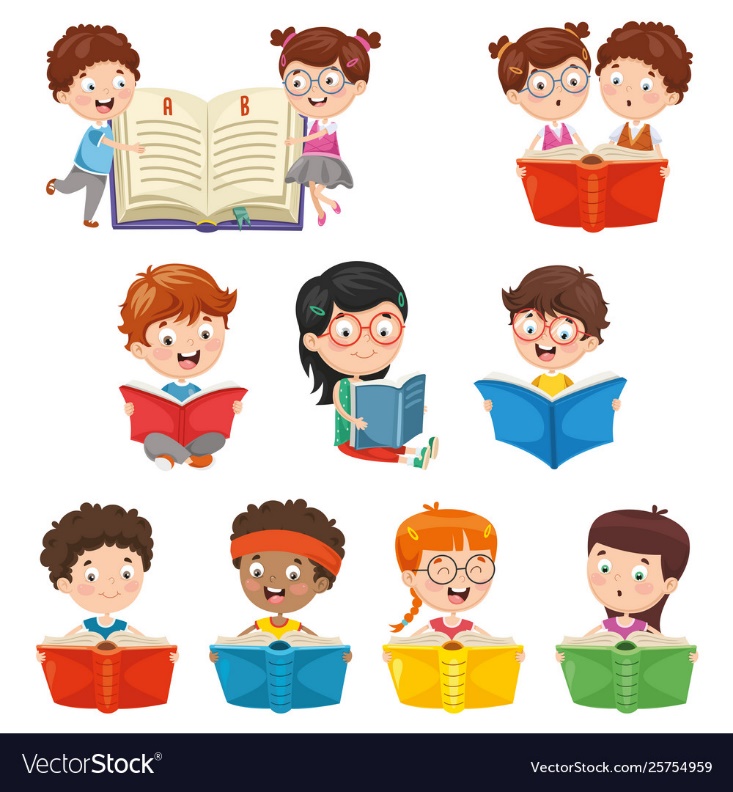 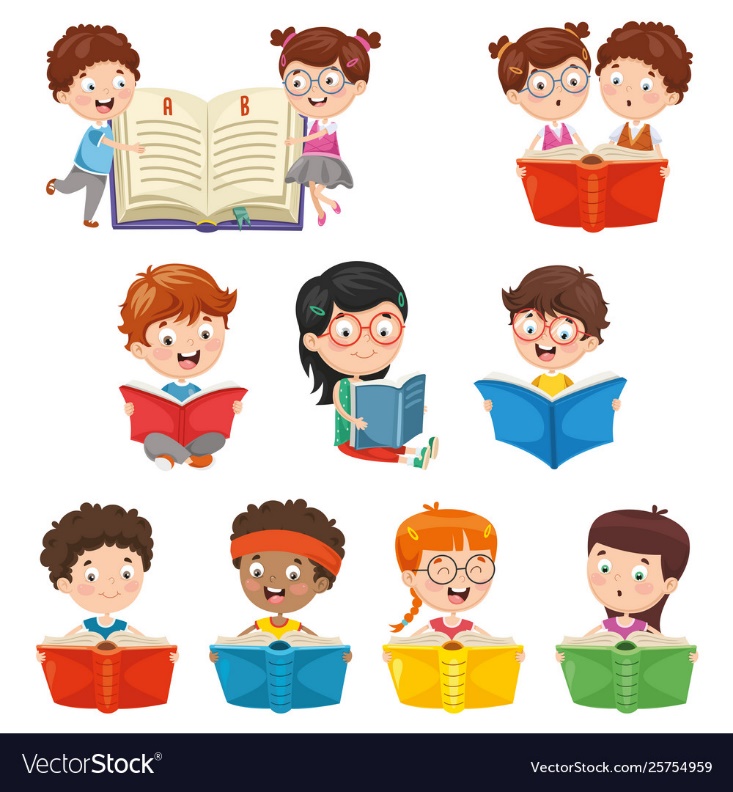 Cùng chia đoạn
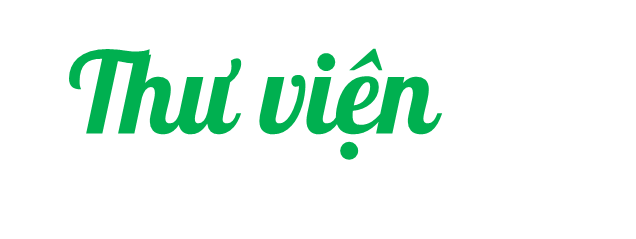 Thế là tất cả các học sinh có mặt ở đó đều cùng vào thư viện. Các bạn sôi nổi chọn sách cho mình rồi mang ra ghế đọc. Nhưng ghế chỉ đủ cho một nửa số học sinh thôi. Những bạn còn lại đành phải đứng đọc. Quang cảnh thư viện lúc này hệt như một toa tàu điện đông đúc với những hành khách đứng ngồi để đọc sách, trông đến là ngộ.
  Từ hôm đó, bạn nào đến trường cũng háo hức ghé vào thư viện. Ai cũng vui lắm.
(Theo Tốt-tô-chan, cô bé bên cửa sổ)
3
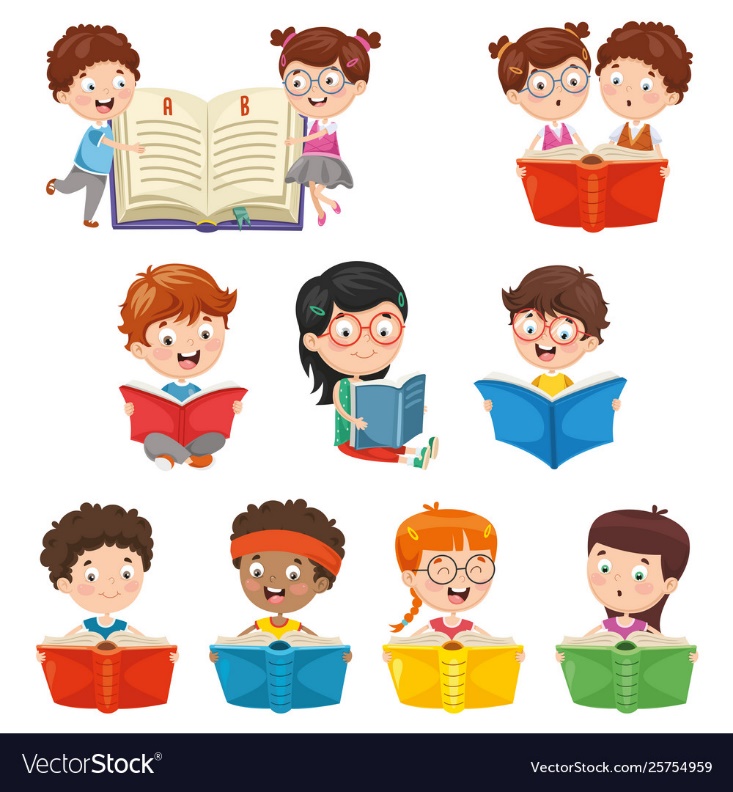 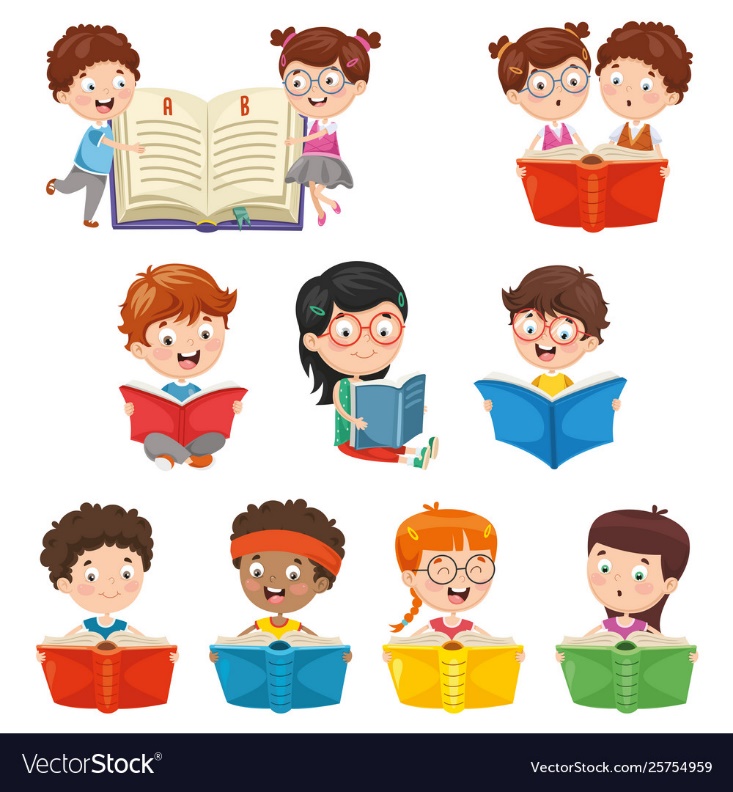 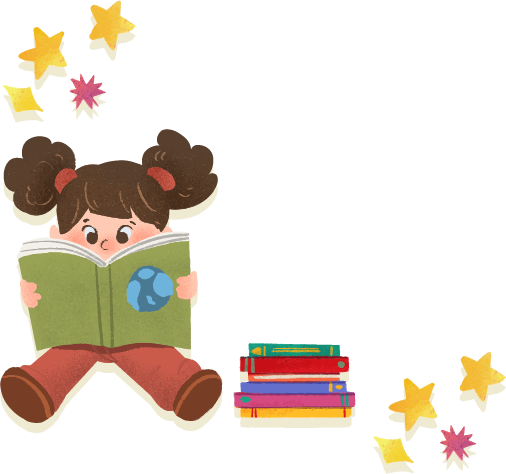 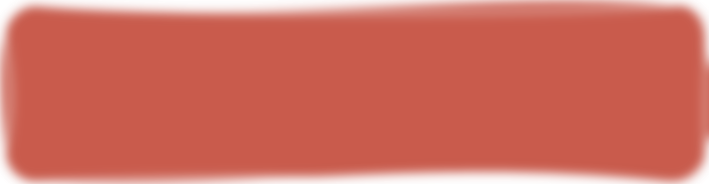 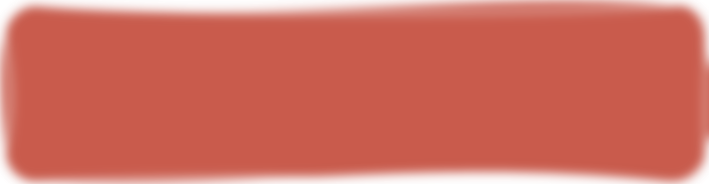 sôi nổi
thoải mái
Luyện đọc từ khó
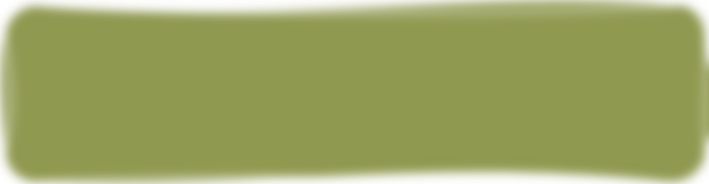 quang cảnh
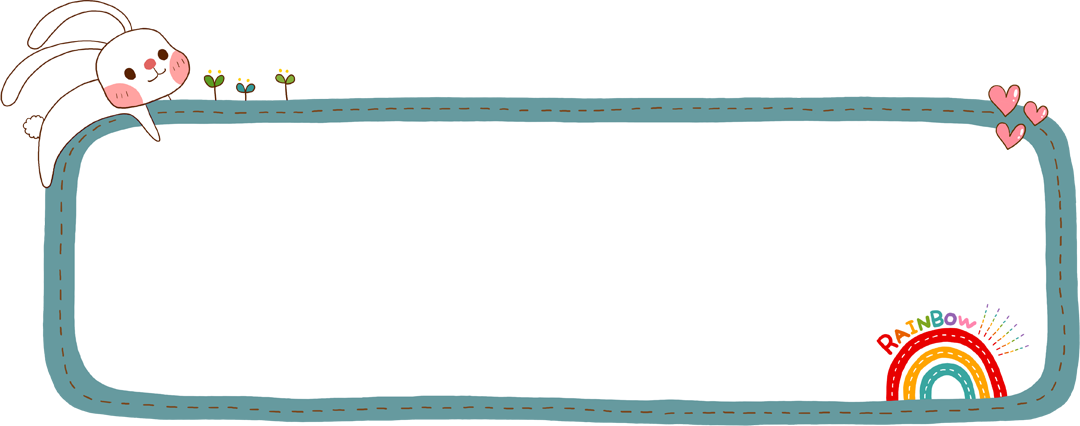 Ngắt nghỉ câu dài
Nếu ở nhà có sách gì các em muốn bạn khác cùng đọc, hãy mang đến đây.
 Quang cảnh thư viện lúc này hệt như một toa tàu điện đông đúc với những hành khách đứng ngồi để đọc sách  trông thật đến là ngộ.
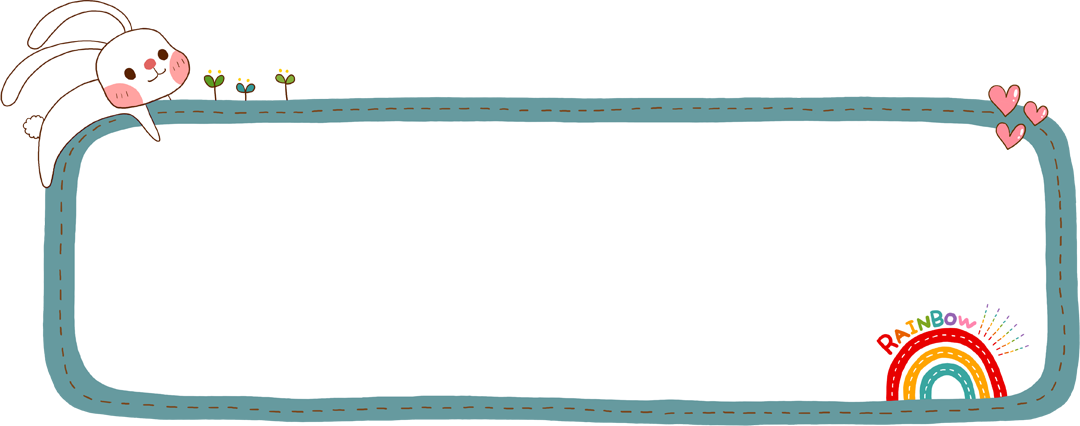 Luyện đọc nhóm
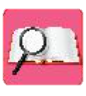 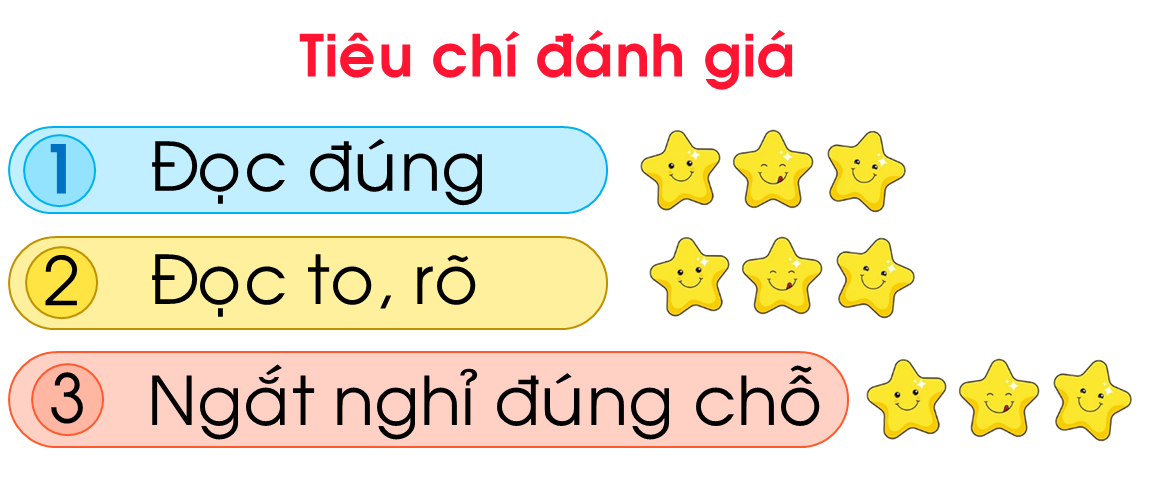 Yêu cầu
 Phân công đọc theo đoạn
 Tất cả thành viên đều đọc
 Giải nghĩa từ cùng nhau
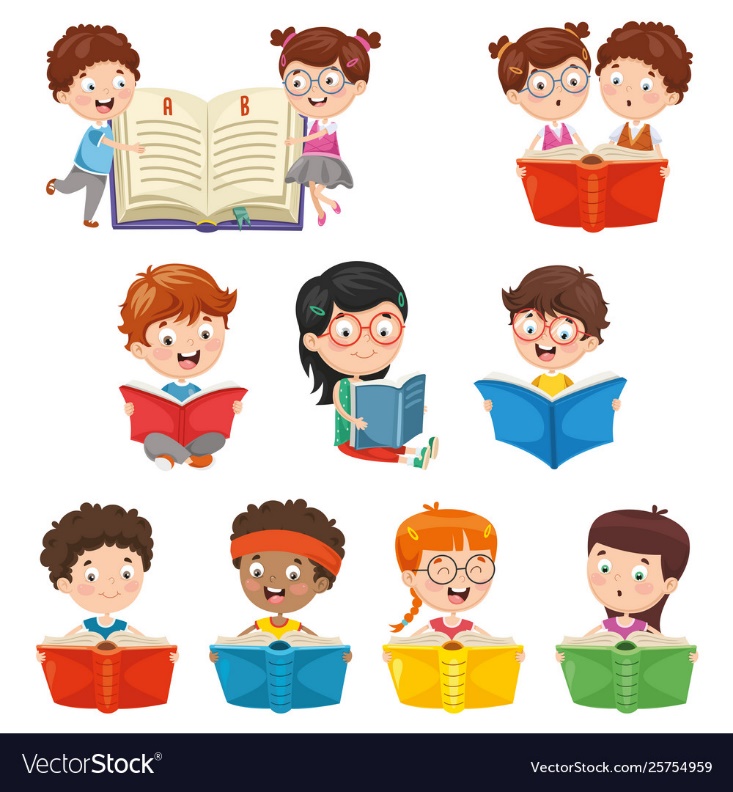 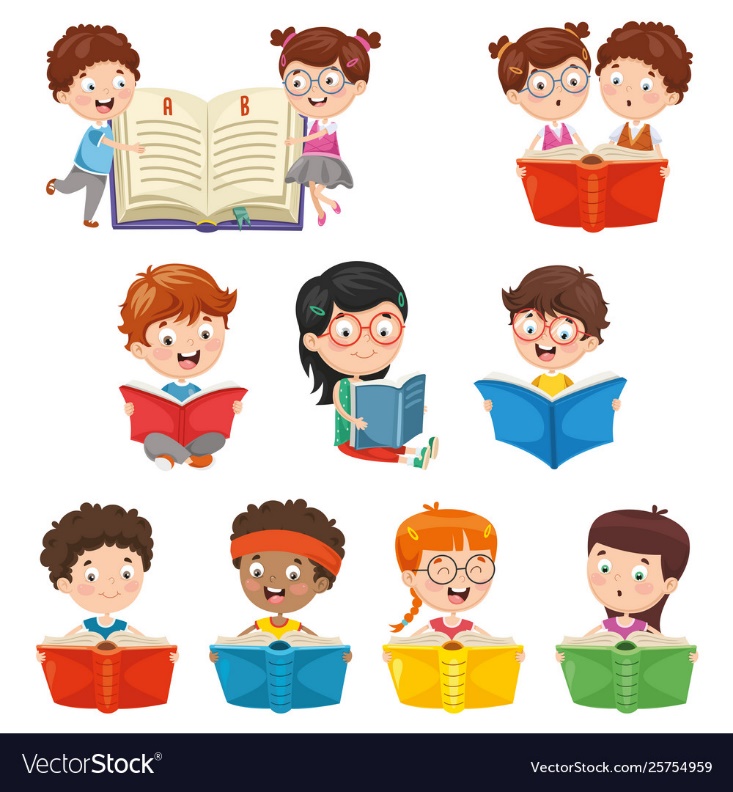 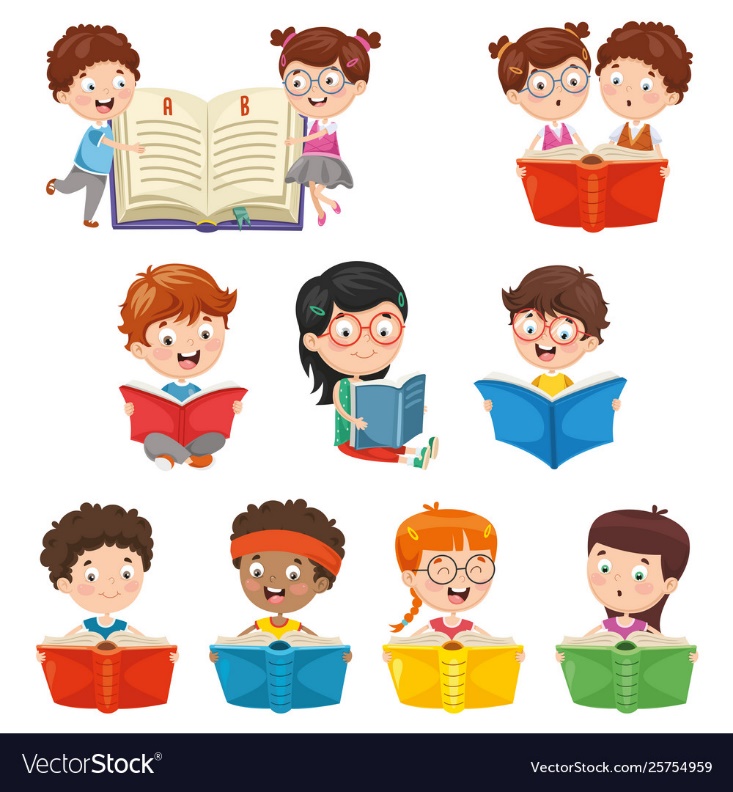 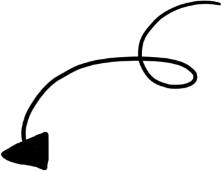 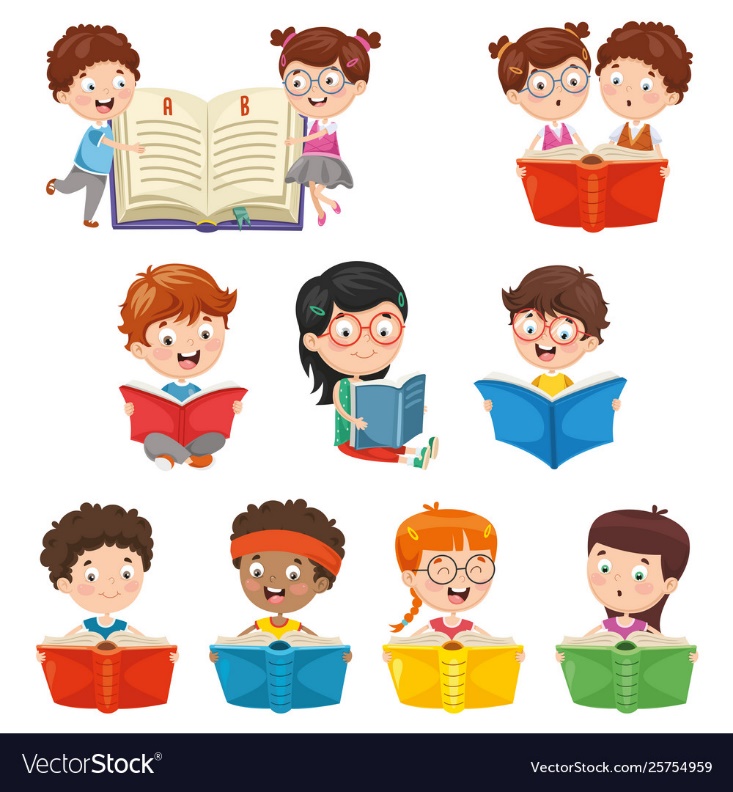 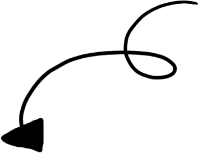 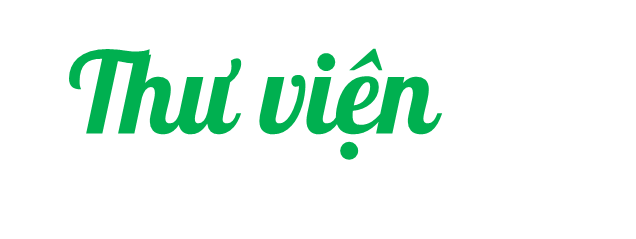 1
Khi quay trở lại trường sau kì nghỉ, các bạn hò reo vui sướng khi phát hiện ra một điều tuyệt vời. Đối diện với dãy lớp học, một căn phòng mới đã biến thành thư viện. Bên trong căn phòng có rất nhiều giá chất đầy những quyển sách đủ màu sắc. Trong phòng còn có cả bàn và ghế để các bạn có thể ngồi đọc sách ngay tại đó nữa.
   Thầy hiệu trưởng nói:
   - Đây là thư viện của các em. Các em có thể đọc bất kì quyển sách nào có ở đây. Cứ thoải mái vào thư viện khi nào thấy thích. Nếu muốn, các em có thể mượn sách về nhà đọc. Nhưng đọc xong thì phải trả lại nhé. Nếu ở nhà có sách gì các em muốn bạn khác cùng đọc, hãy mang đến đây. Bây giờ thì đọc thật nhiều sách vào.
2
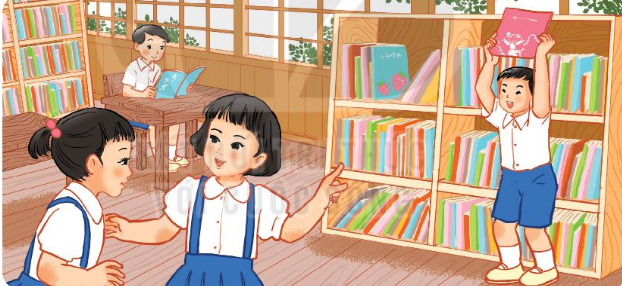 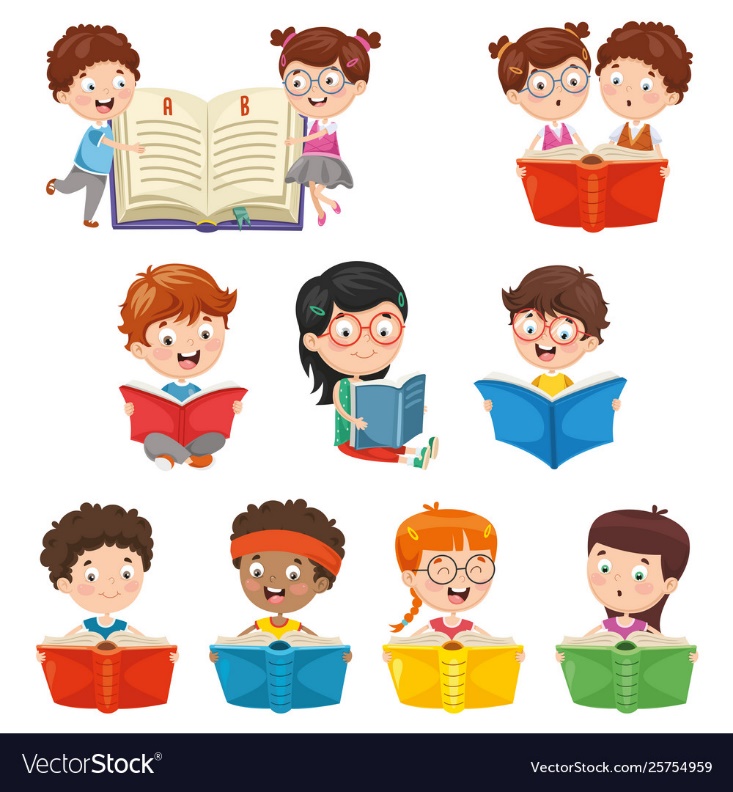 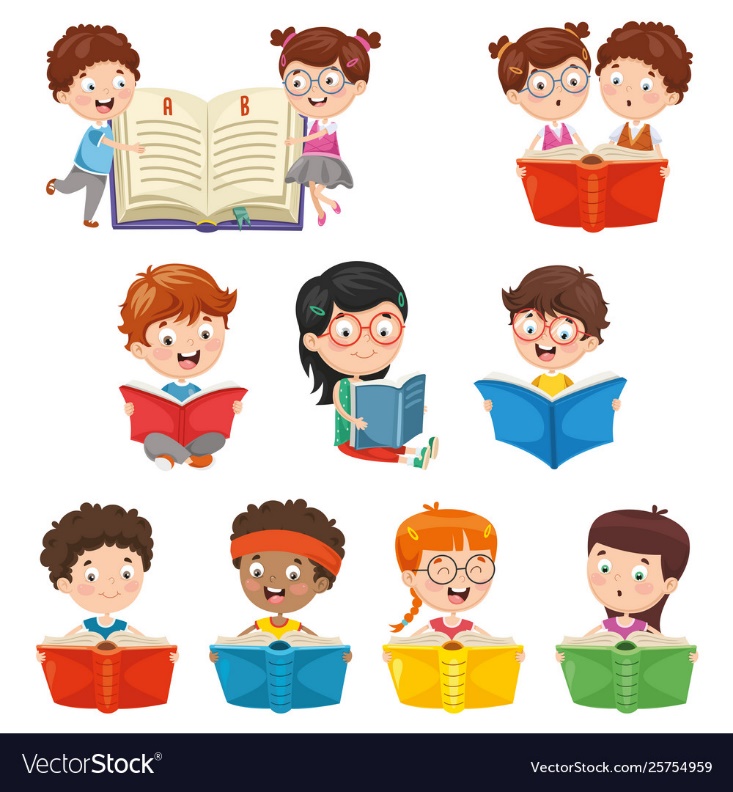 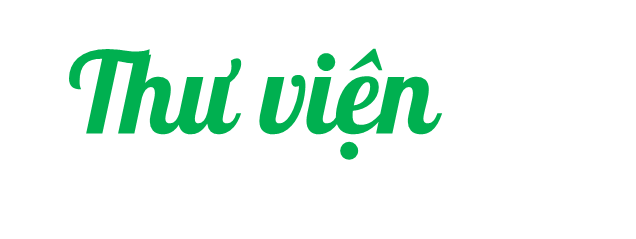 Thế là tất cả các học sinh có mặt ở đó đều cùng vào thư viện. Các bạn sôi nổi chọn sách cho mình rồi mang ra ghế đọc. Nhưng ghế chỉ đủ cho một nửa số học sinh thôi. Những bạn còn lại đành phải đứng đọc. Quang cảnh thư viện lúc này hệt như một toa tàu điện đông đúc với những hành khách đứng ngồi để đọc sách, trông đến là ngộ.
  Từ hôm đó, bạn nào đến trường cũng háo hức ghé vào thư viện. Ai cũng vui lắm.
(Theo Tốt-tô-chan, cô bé bên cửa sổ)
3
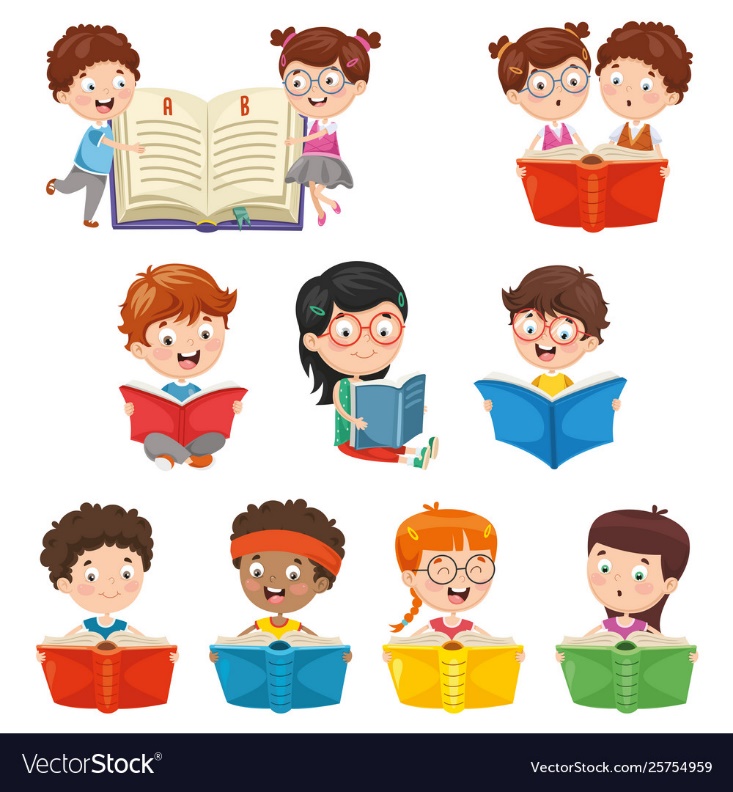 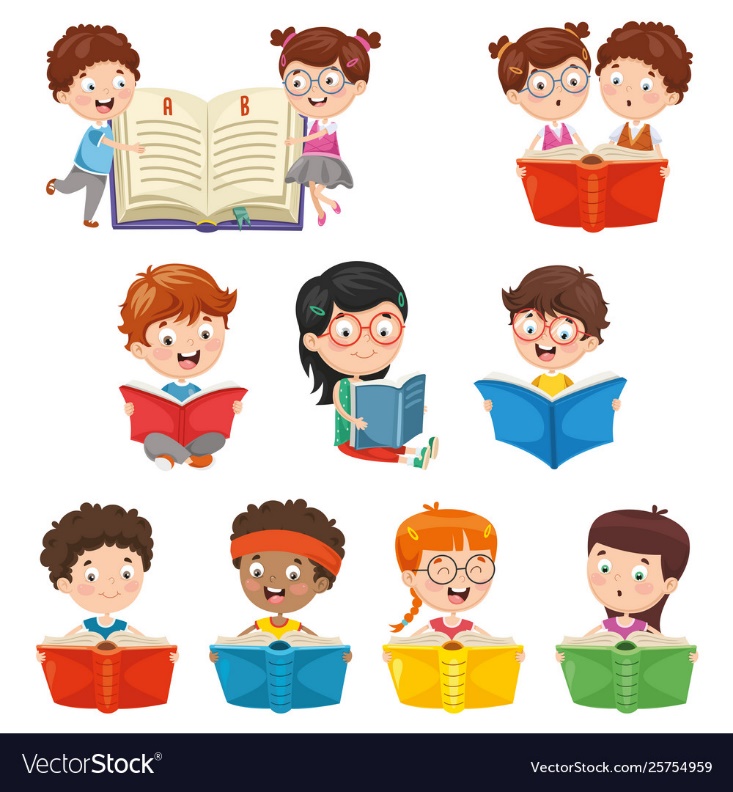 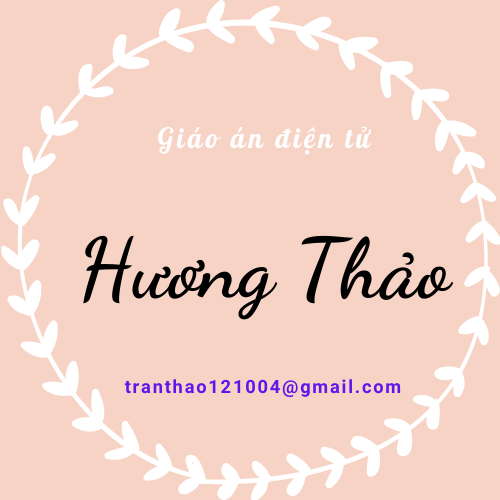 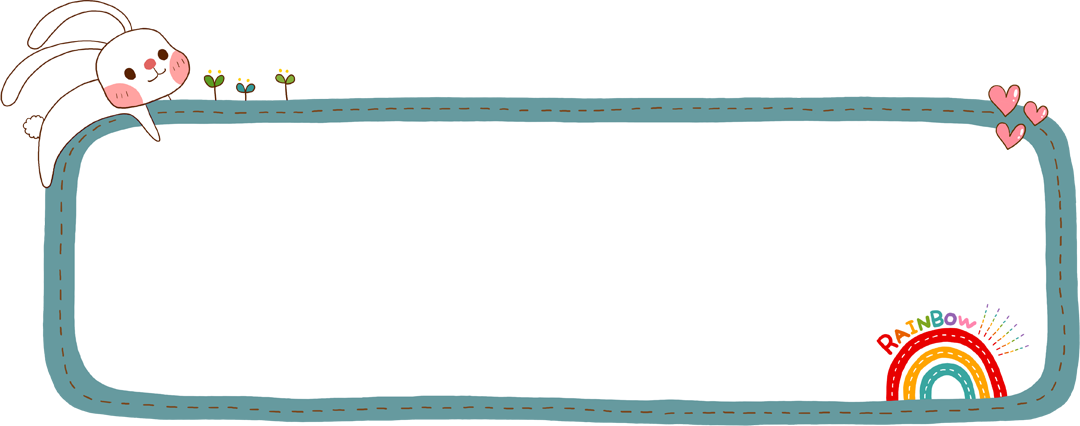 Luyện đọc toàn bài
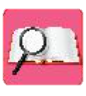 Tiêu chí đánh giá
Đọc đúng
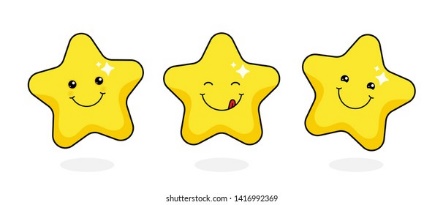 1
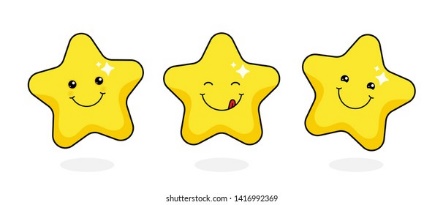 Đọc to, rõ
2
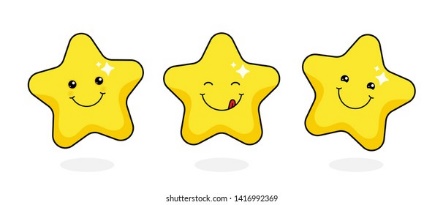 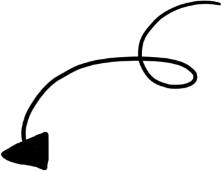 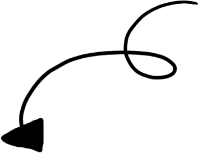 Giọng đọc và nhấn giọng phù hợp
Ngắt nghỉ đúng chỗ
3
4
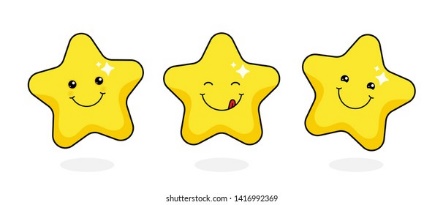 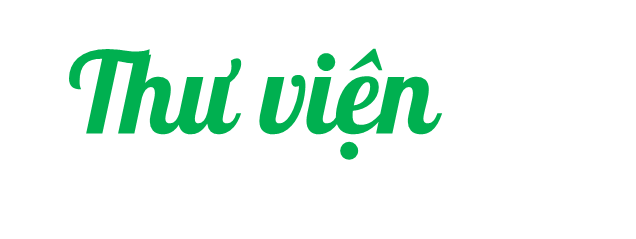 Khi quay trở lại trường sau kì nghỉ, các bạn hò reo vui sướng khi phát hiện ra một điều tuyệt vời. Đối diện với dãy lớp học, một căn phòng mới đã biến thành thư viện. Bên trong căn phòng có rất nhiều giá chất đầy những quyển sách đủ màu sắc. Trong phòng còn có cả bàn và ghế để các bạn có thể ngồi đọc sách ngay tại đó nữa.
   Thầy hiệu trưởng nói:
   - Đây là thư viện của các em. Các em có thể đọc bất kì quyển sách nào có ở đây. Cứ thoải mái vào thư viện khi nào thấy thích. Nếu muốn, các em có thể mượn sách về nhà đọc. Nhưng đọc xong thì phải trả lại nhé. Nếu ở nhà có sách gì các em muốn bạn khác cùng đọc, hãy mang đến đây. Bây giờ thì đọc thật nhiều sách vào.
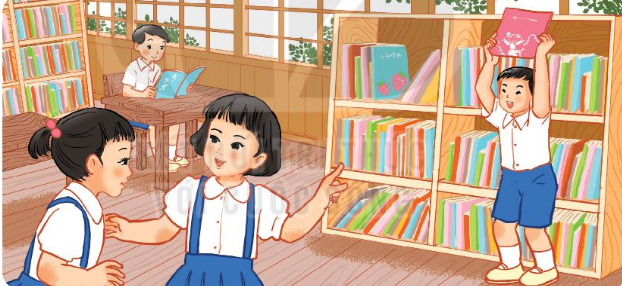 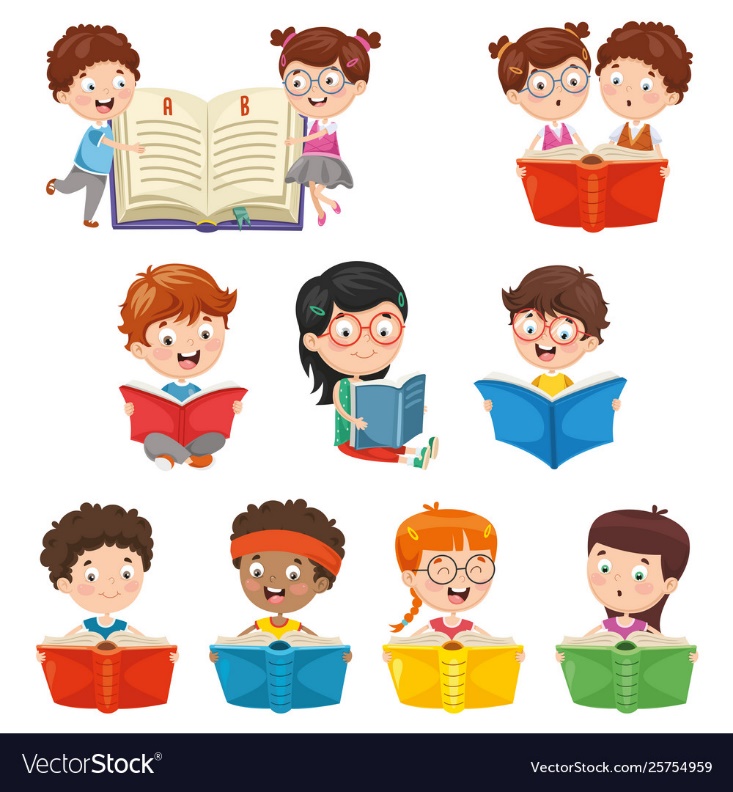 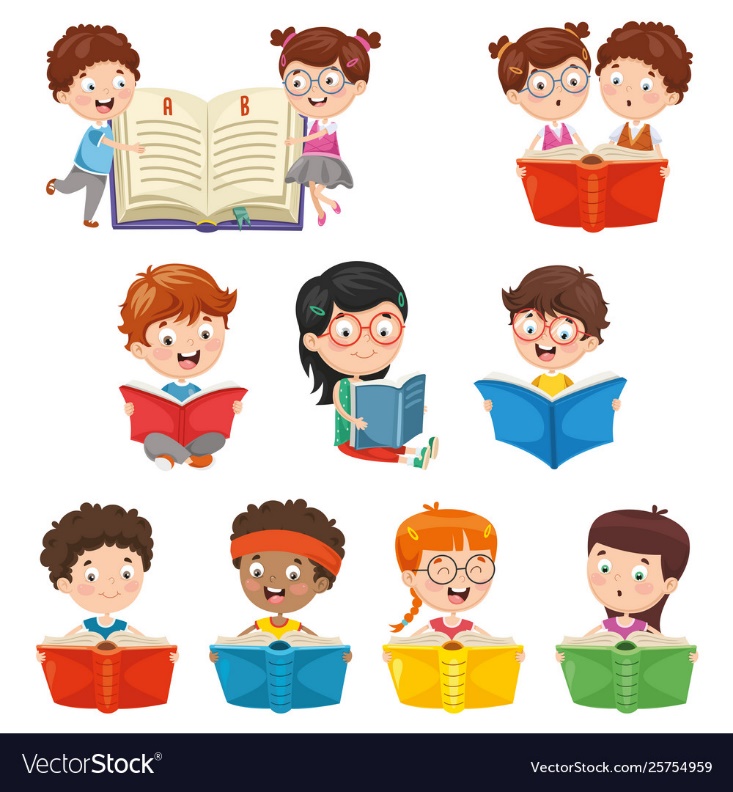 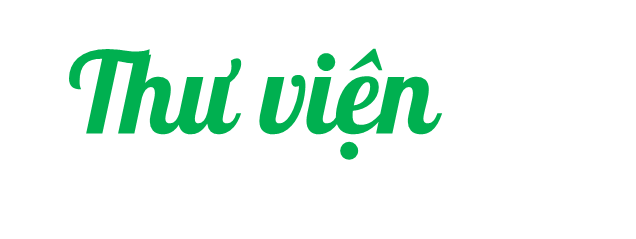 Thế là tất cả các học sinh có mặt ở đó đều cùng vào thư viện. Các bạn sôi nổi chọn sách cho mình rồi mang ra ghế đọc. Nhưng ghế chỉ đủ cho một nửa số học sinh thôi. Những bạn còn lại đành phải đứng đọc. Quang cảnh thư viện lúc này hệt như một toa tàu điện đông đúc với những hành khách đứng ngồi để đọc sách, trông đến là ngộ.
  Từ hôm đó, bạn nào đến trường cũng háo hức ghé vào thư viện. Ai cũng vui lắm.
(Theo Tốt-tô-chan, cô bé bên cửa sổ)
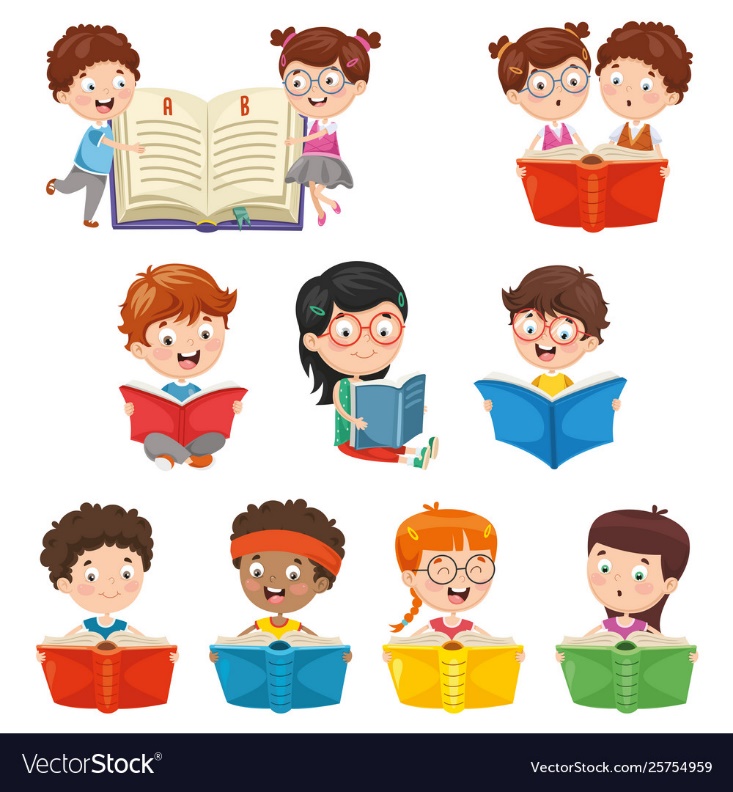 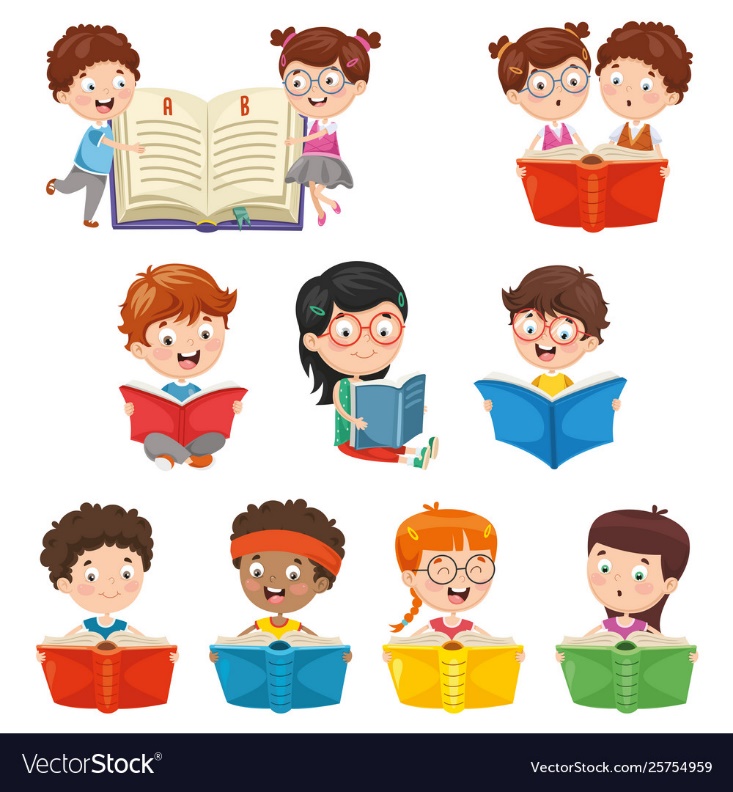 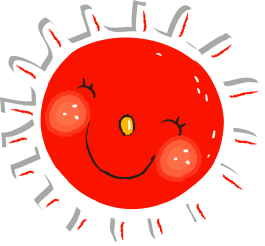 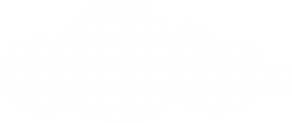 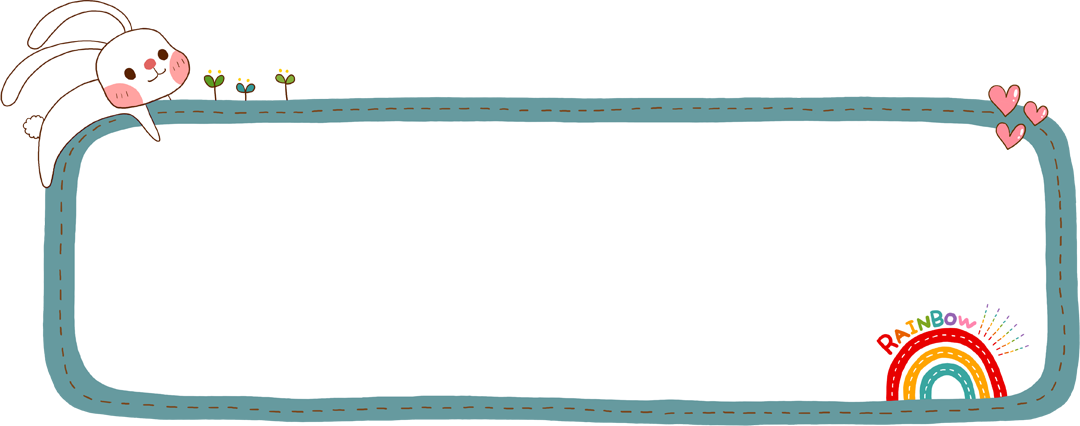 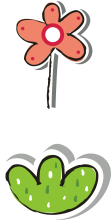 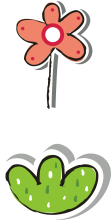 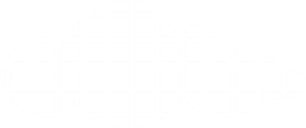 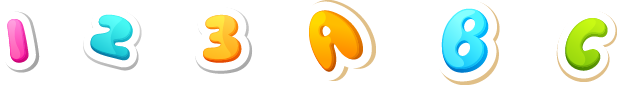 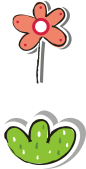 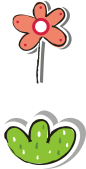 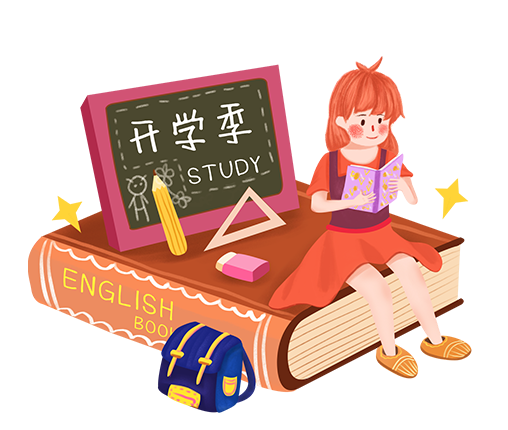 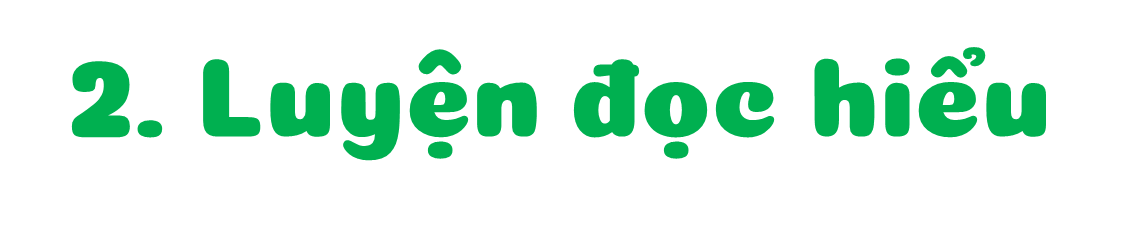 01
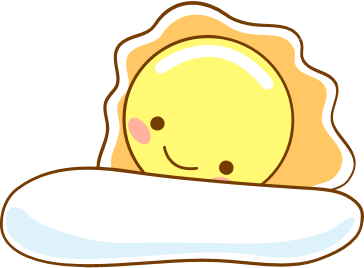 Giải nghĩa từ
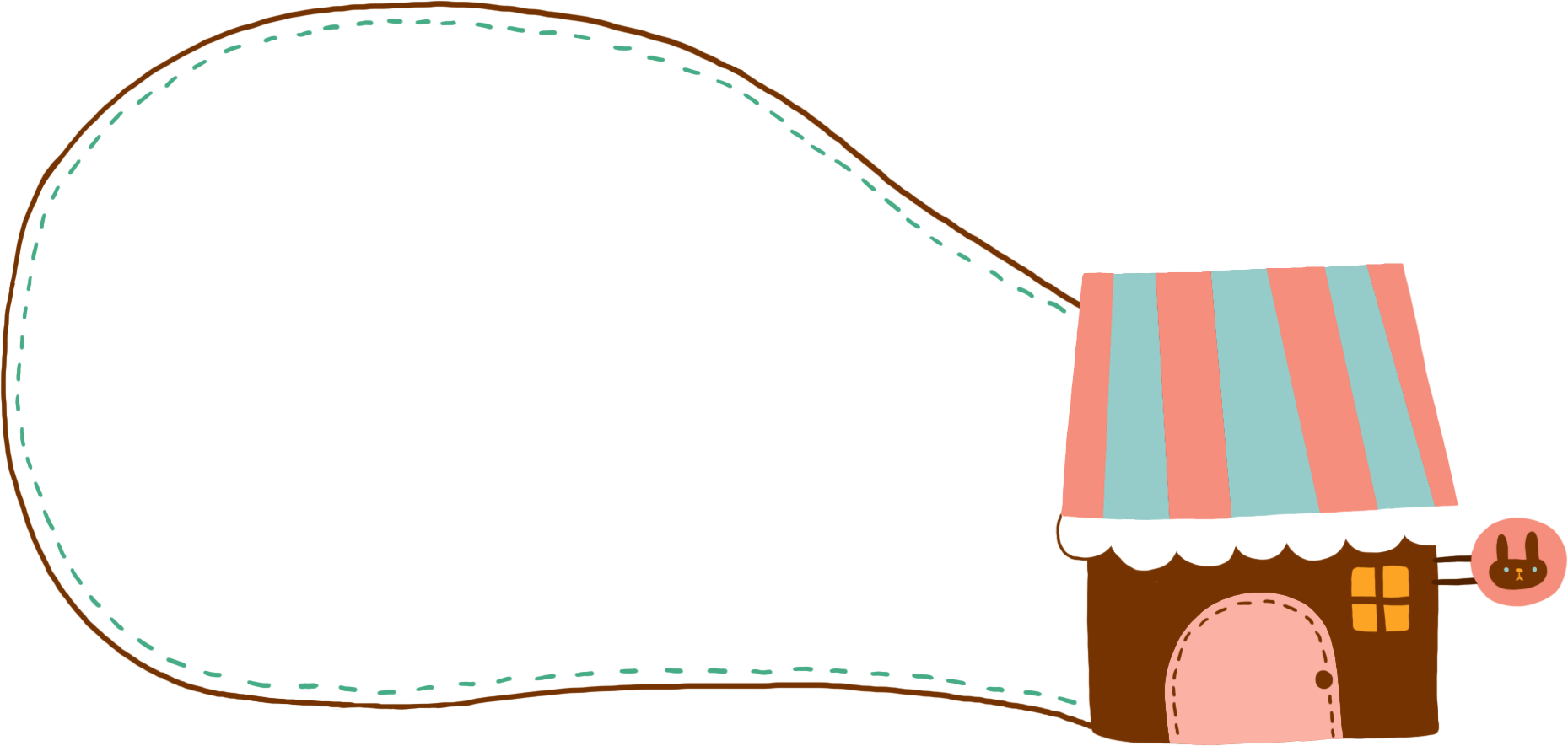 Tàu điện: Một phương tiện giao thông công cộng, chạy bằng điện, chia thành nhiều toa.
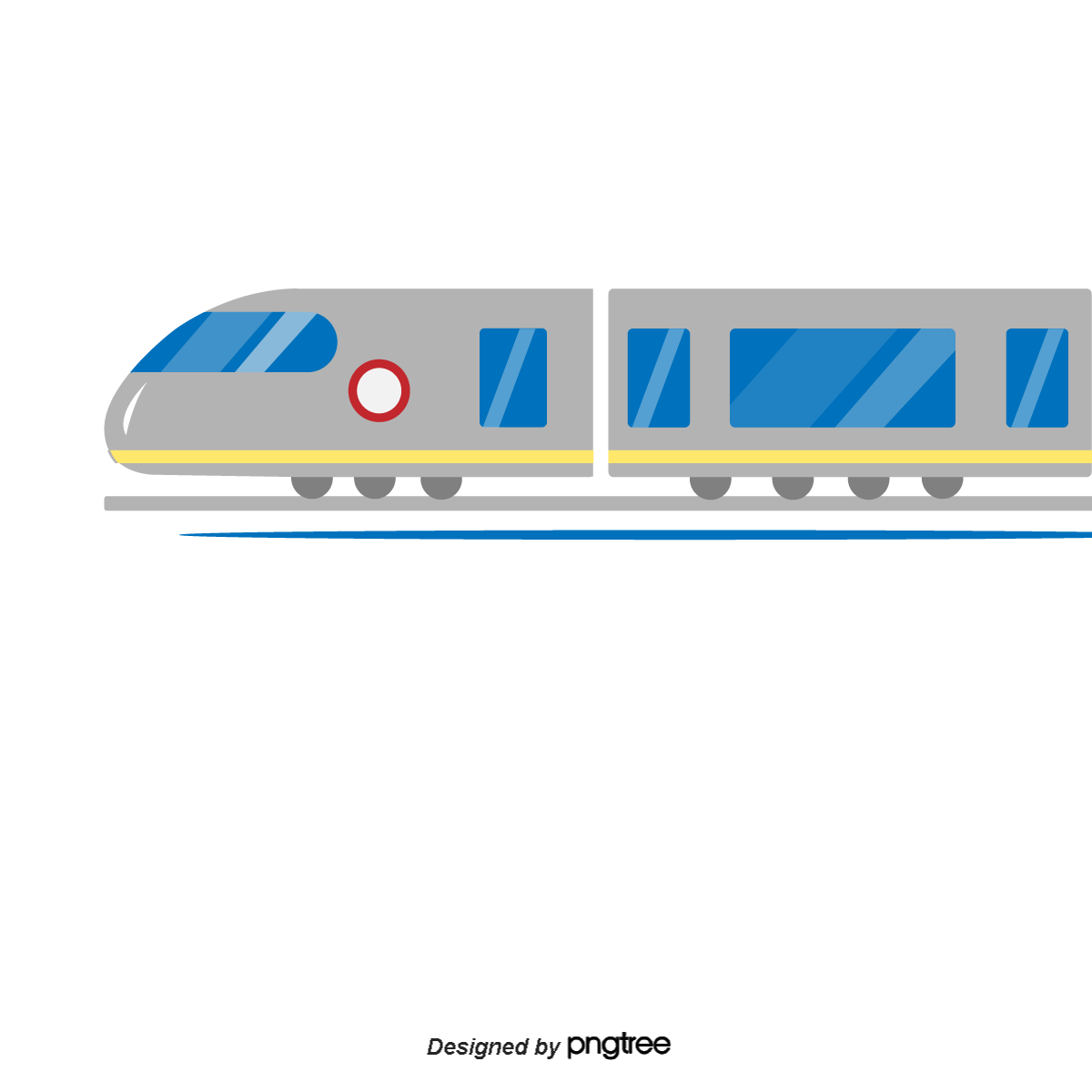 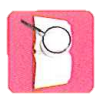 Cùng tìm hiểu
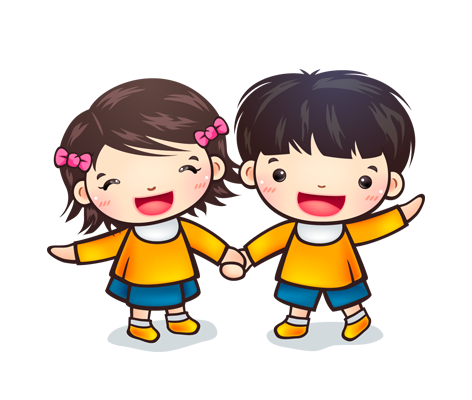 Đến trường sau kì nghỉ, các bạn học sinh đã phát hiện ra điều gì tuyệt vời?
Thầy hiệu trưởng đã dặn các bạn học sinh làm những việc gì?
1
2
3
4
5
Thảo luận nhóm đôi
Vì sao bạn nhỏ thấy quang cảnh thư viện trông giống như một toa tàu điện đông đúc?
Các bạn học sinh cảm thấy thế nào khi có thư viện mới?
Nói về thư viện mà em mơ ước.
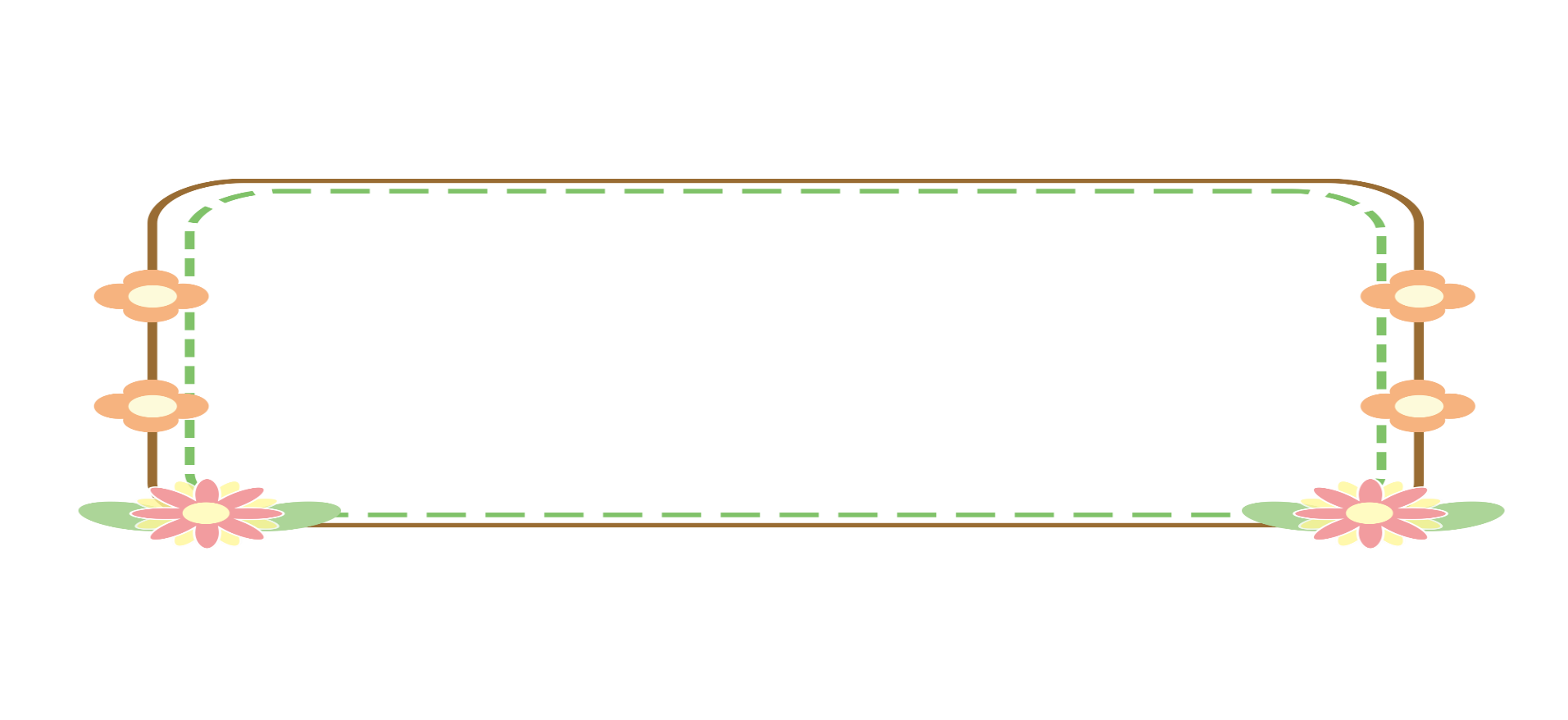 Các em đọc lại đoạn văn đầu tiên để tìm câu trả lời.
1. Đến trường sau kì nghỉ, các bạn học sinh đã phát hiện ra điều gì tuyệt vời?
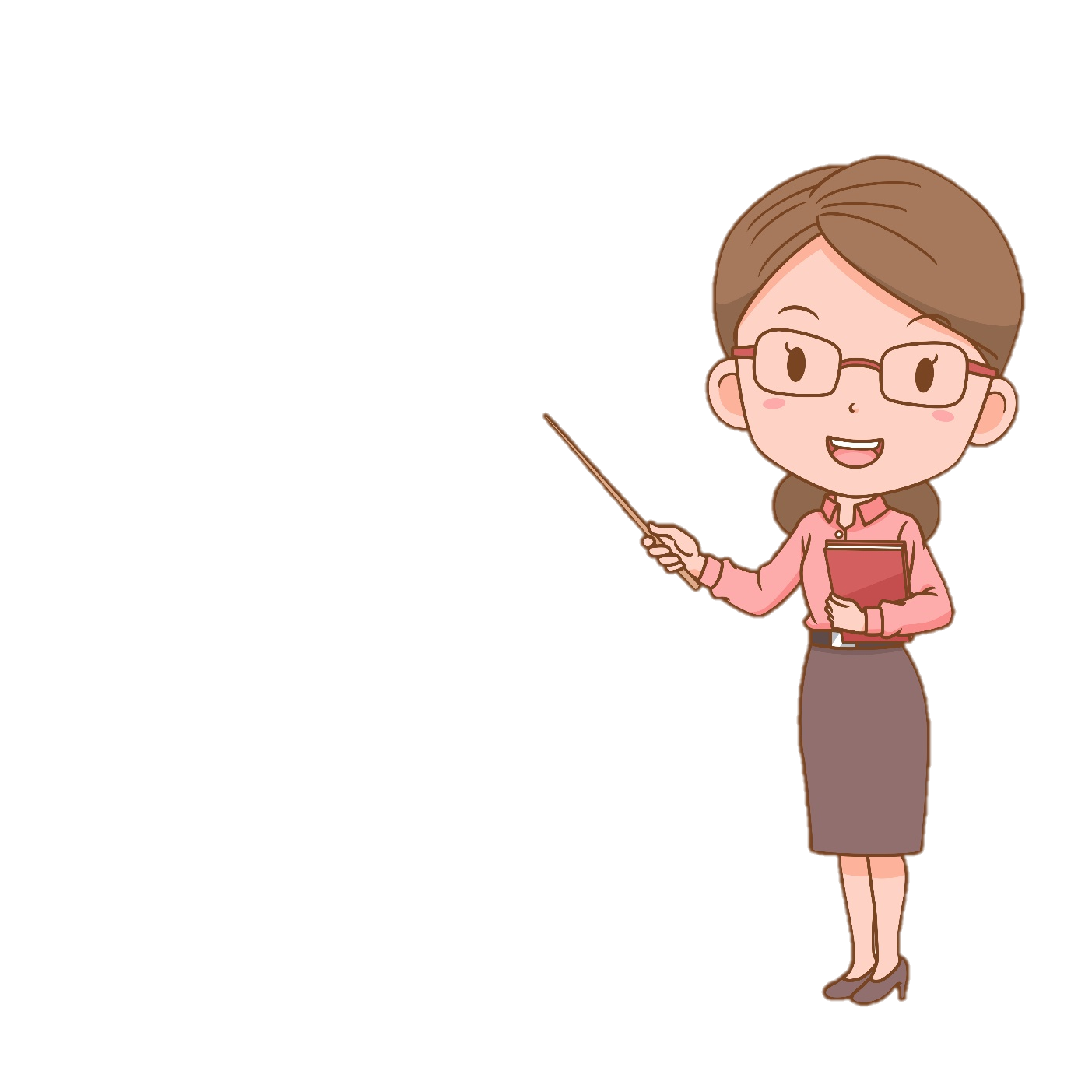 Sau kì nghỉ, các bạn học sinh phát hiện ra một căn phòng mới đối diện dãy lớp học đã biến thành thư viện.
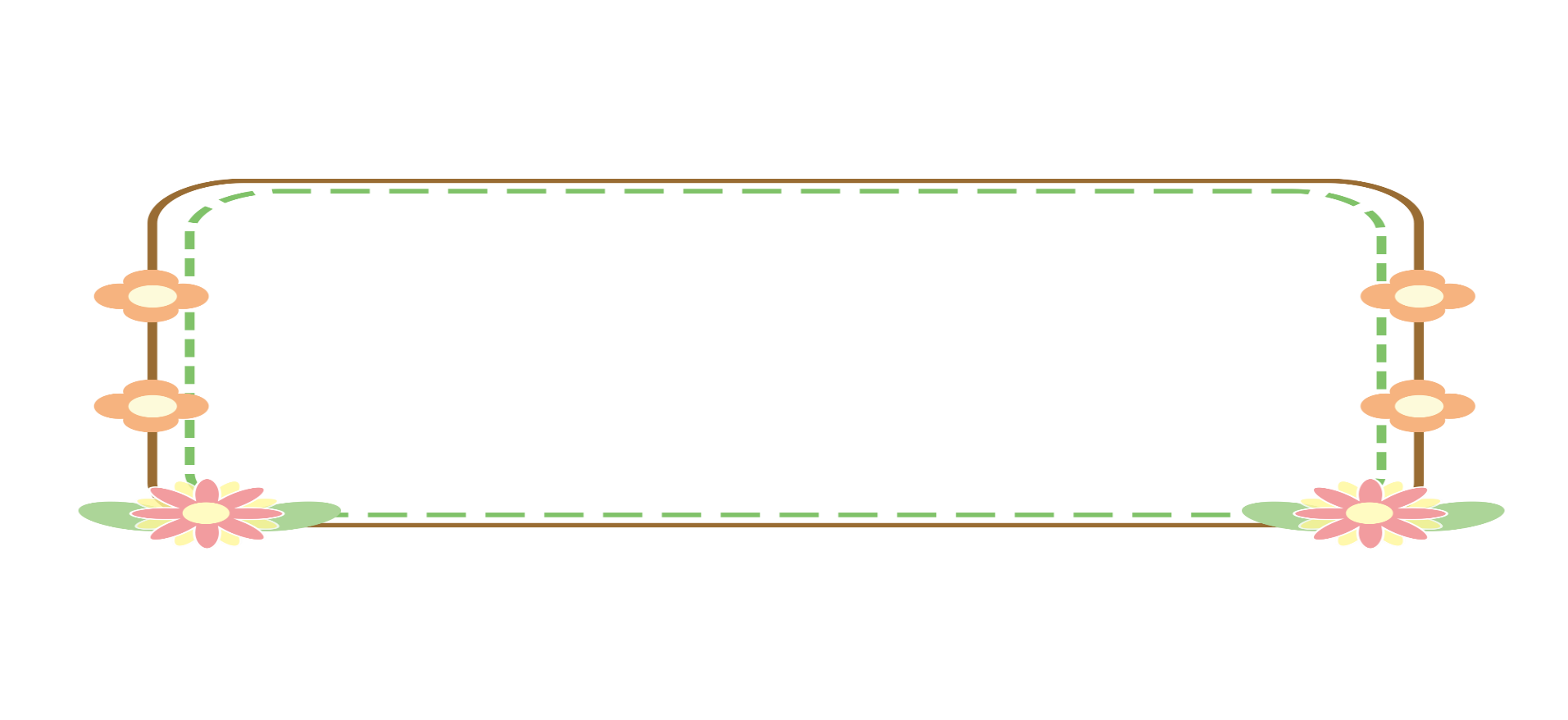 Em đọc kĩ lại lời của thầy hiệu trưởng nói với các bạn học sinh để lựa chọn các đáp án đúng.
2. Thầy hiệu trưởng đã dặn các bạn học sinh làm những việc gì?
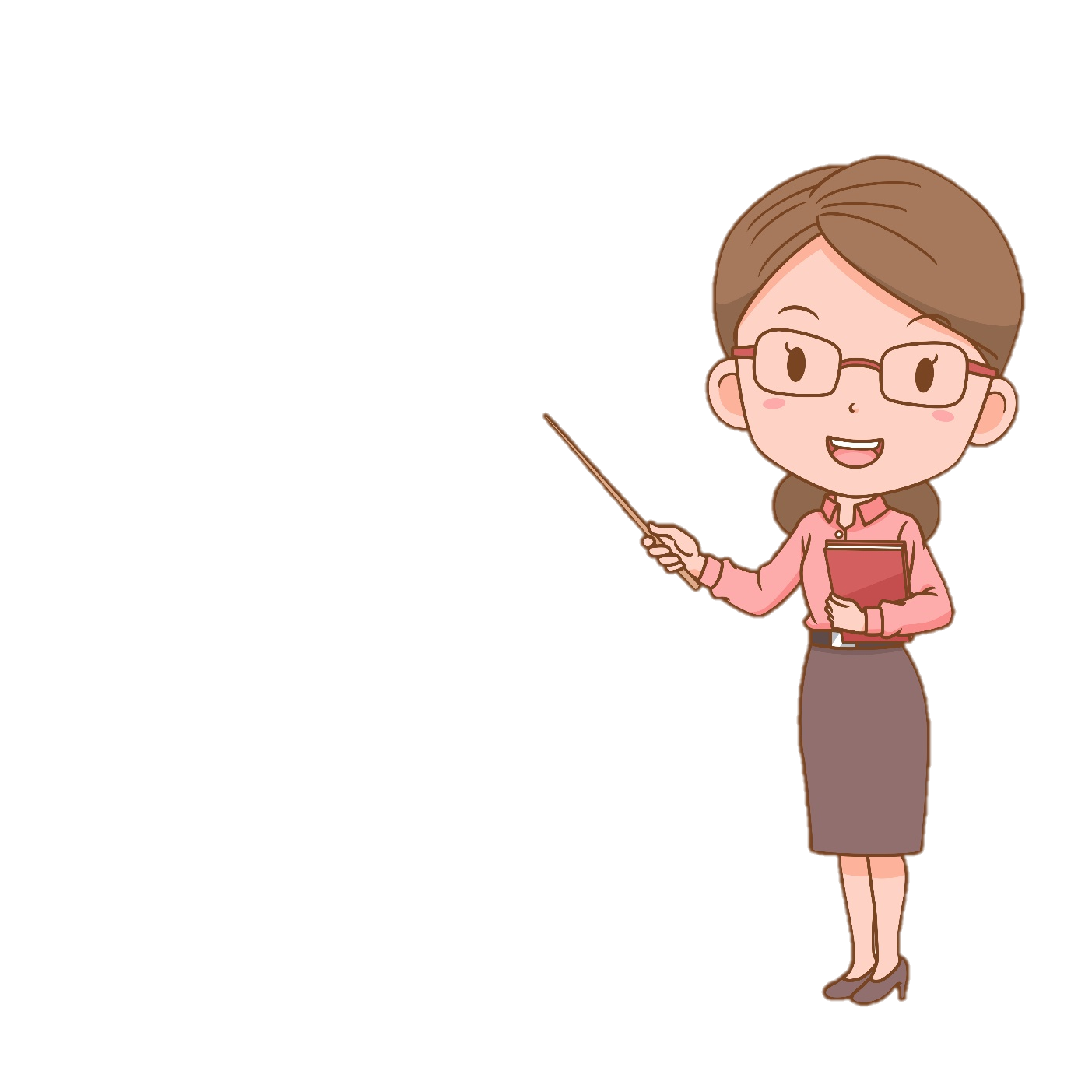 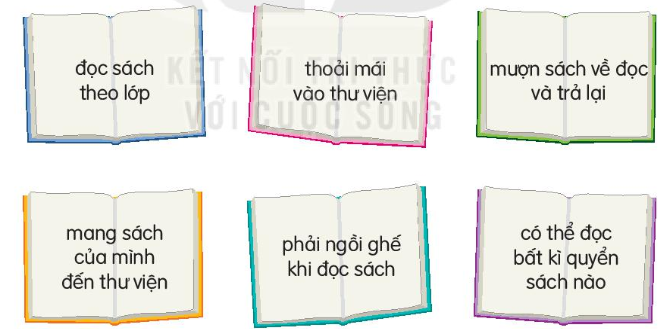 Những việc thầy hiệu trưởng dặn các bạn học sinh làm là: thoải mái vào thư viện, mượn sách về đọc và trả lại, mang sách của mình đến thư viện.
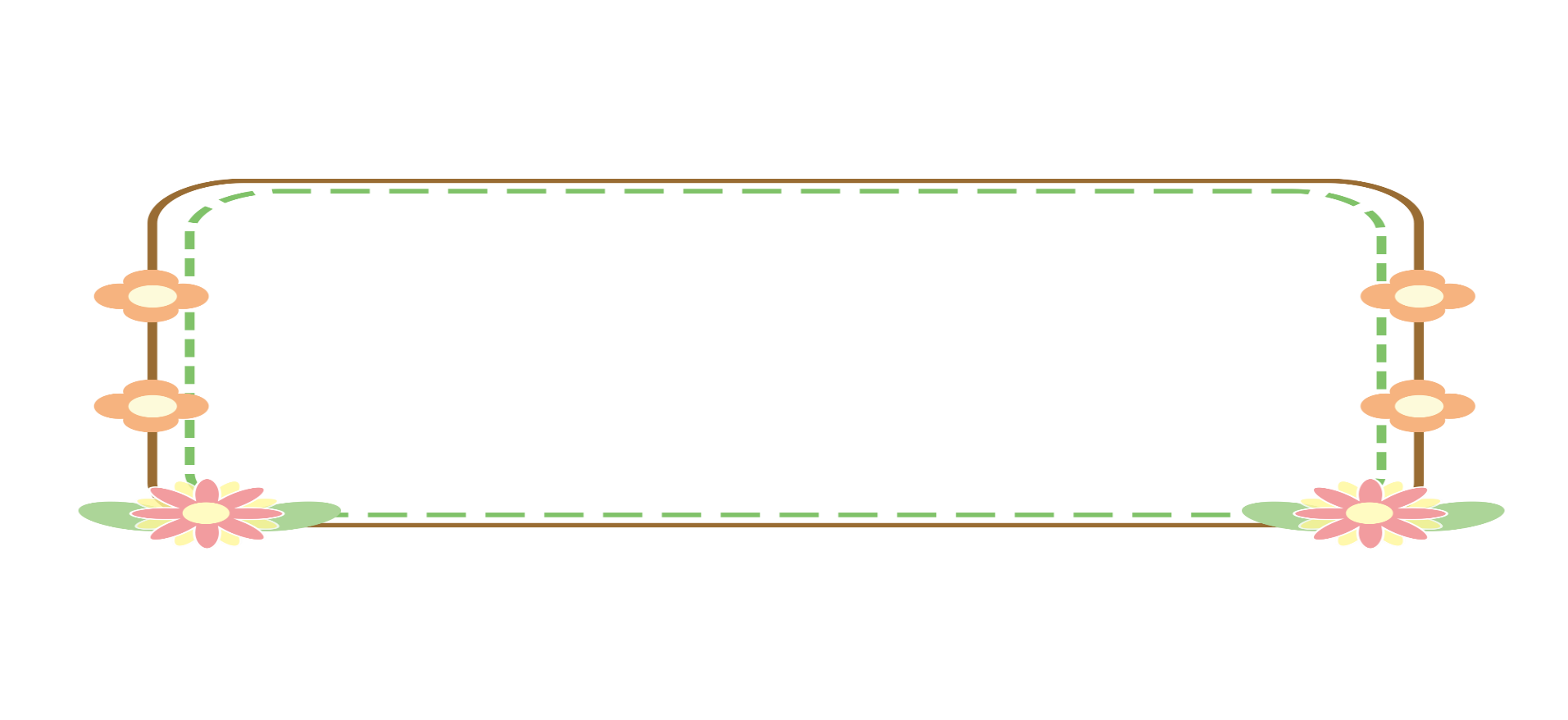 Em đọc hai câu cuối để trả lời câu hỏi.
3. Vì sao bạn nhỏ thấy quang cảnh thư viện trông giống như một toa tàu điện đông đúc?
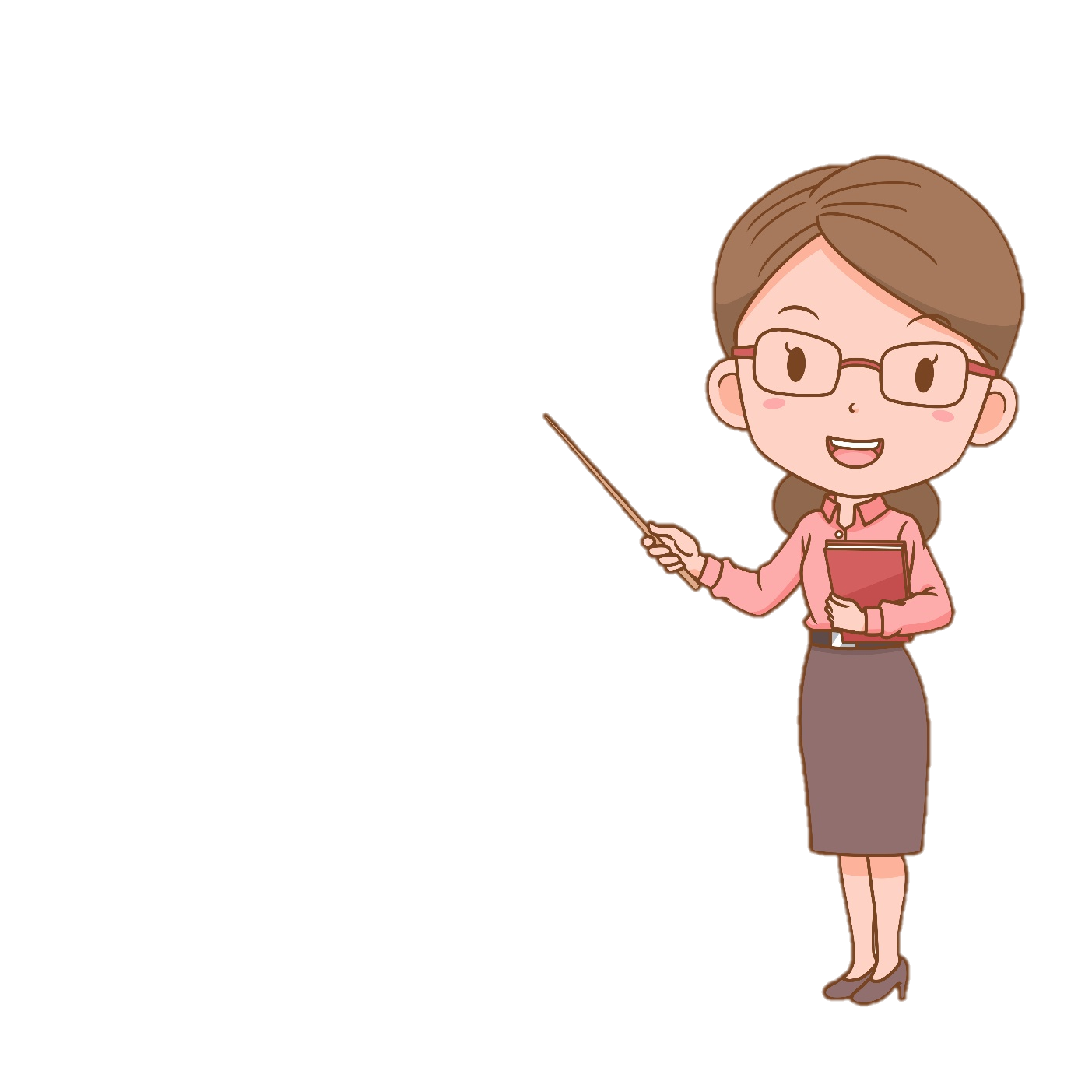 Các bạn học sinh cảm thấy háo hức, vui vẻ khi có thư viện mới.
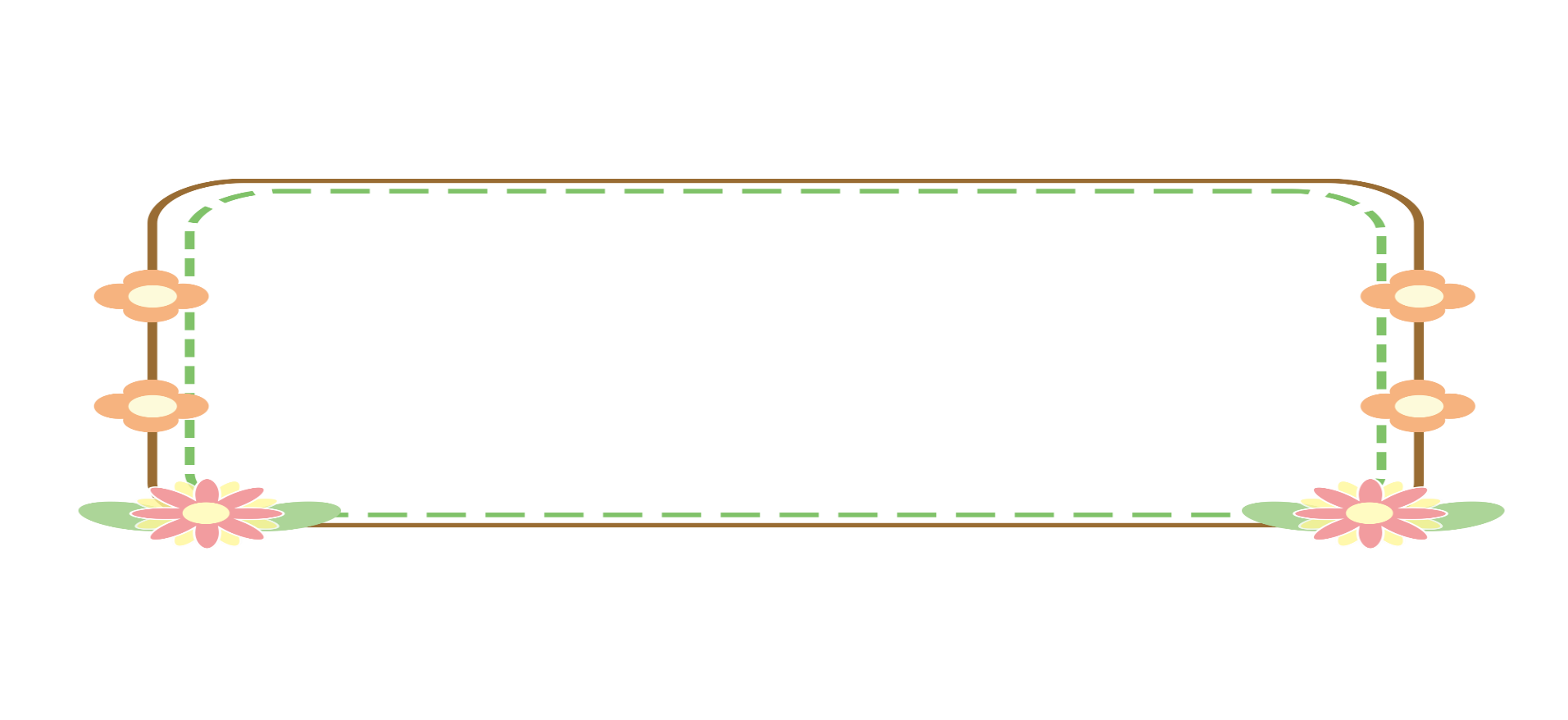 Các em đọc lại đoạn văn đầu tiên để tìm câu trả lời.
4. Các bạn học sinh cảm thấy thế nào khi có thư viện mới?
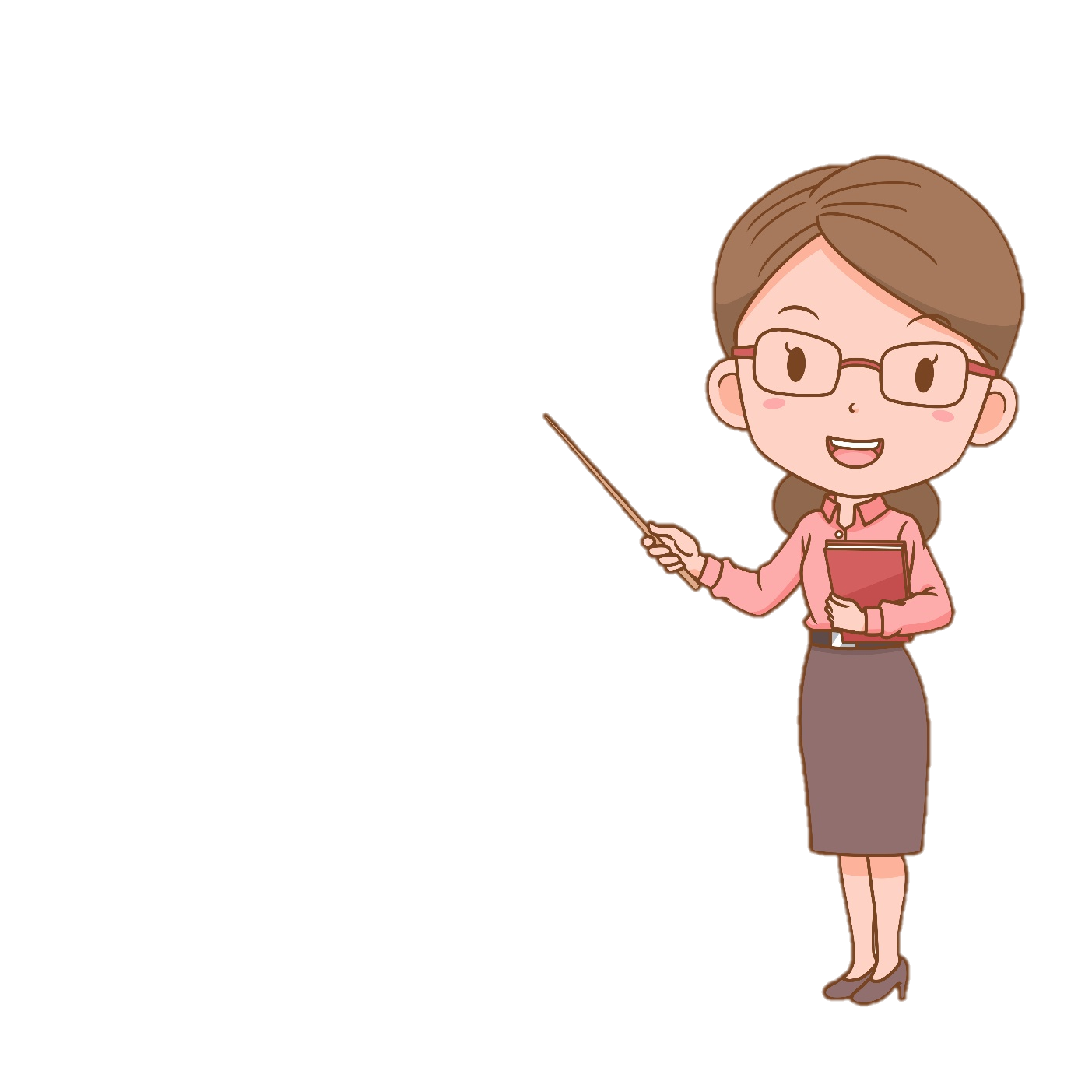 Sau kì nghỉ, các bạn học sinh phát hiện ra một căn phòng mới đối diện dãy lớp học đã biến thành thư viện.
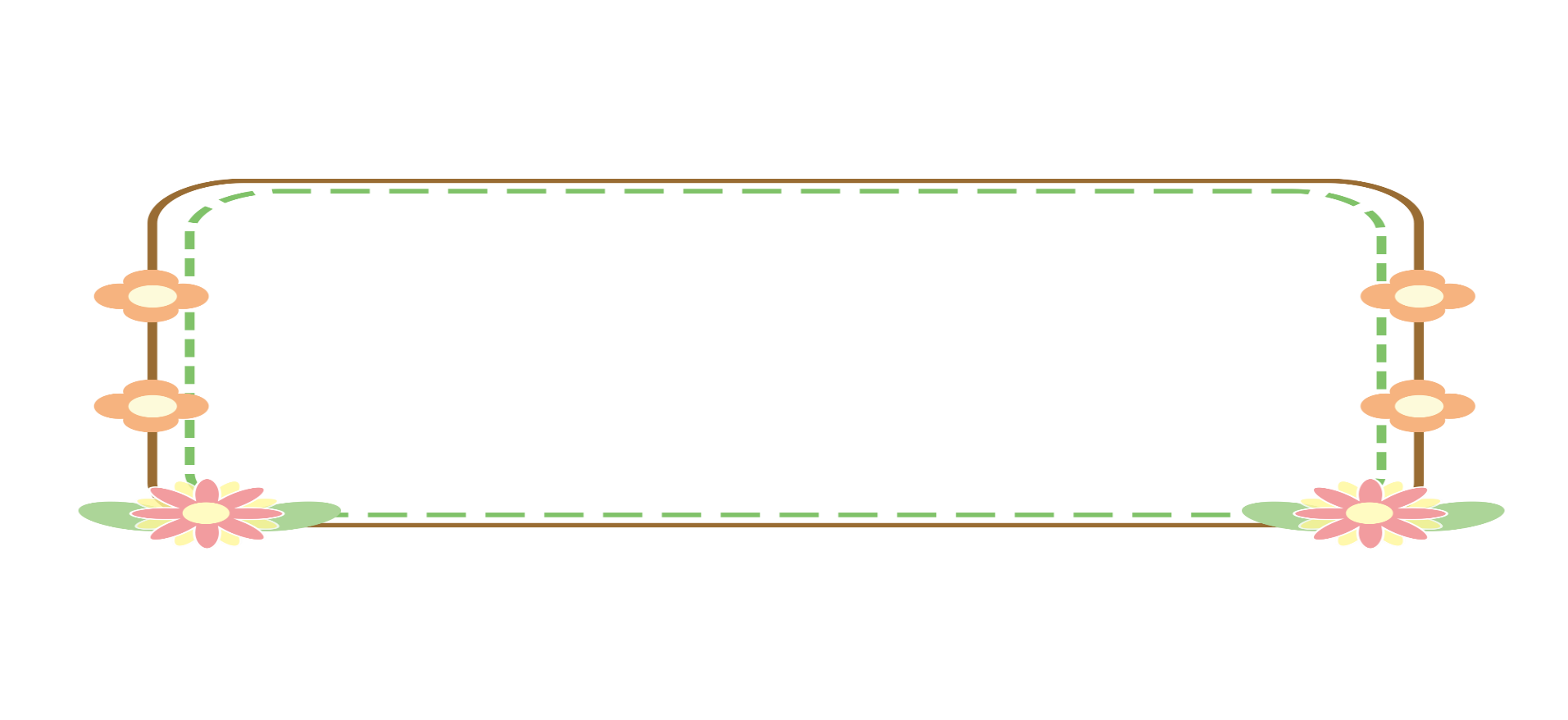 Em suy nghĩ và nói lên mong muốn của mình về thư viện.
5. Nói về thư viện mà em mơ ước.
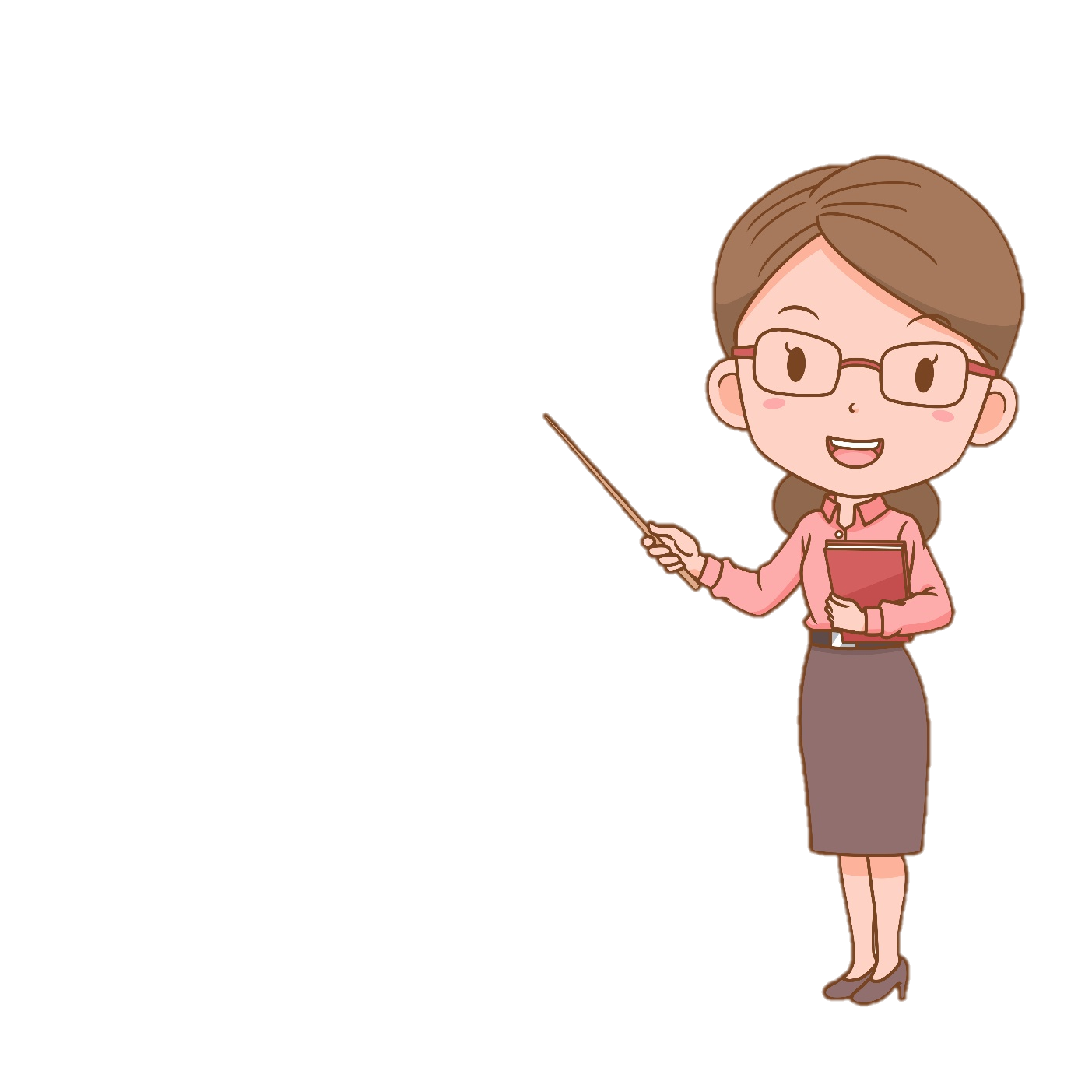 Em mơ ước thư viện của trường sẽ rộng rãi, thoáng mát, có thật nhiều sách và chỗ ngồi để đọc sách cho học sinh.
Nội dung bài học
Bài đọc nói về thư viện mới của các em học sinh. Các bạn nhỏ rất hào hứng, sôi nổi chọn sách để đọc. Sau khi có thư viện, bạn nào cũng háo hức và vui mừng.
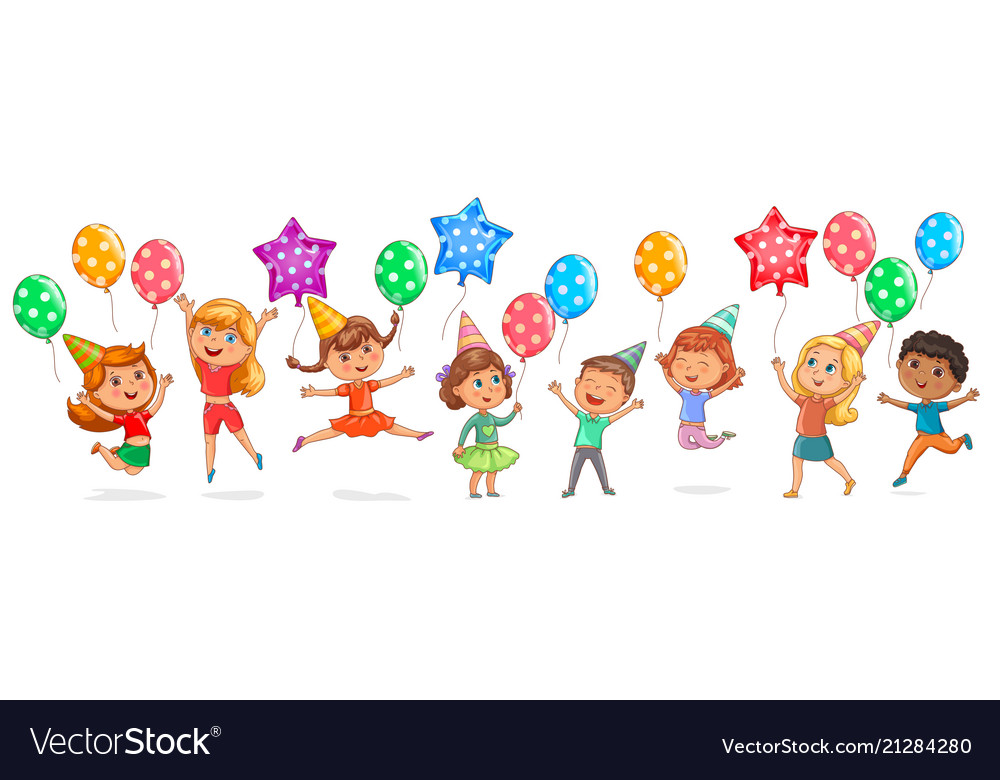 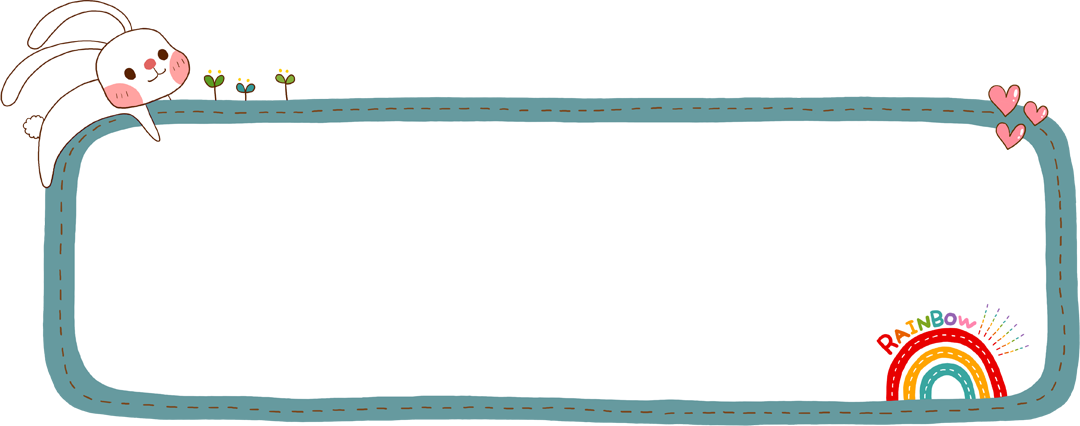 Luyện đọc lại toàn bài
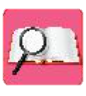 Tiêu chí đánh giá
Đọc đúng
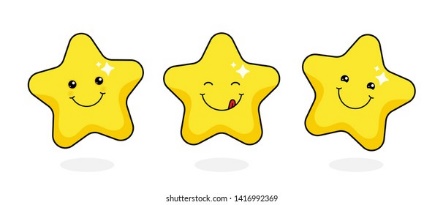 1
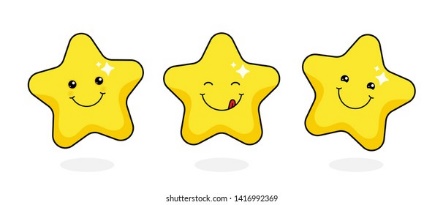 Đọc to, rõ
2
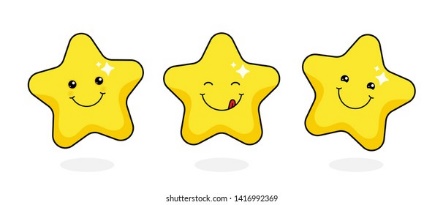 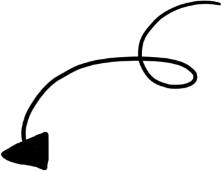 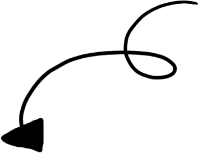 Giọng đọc và nhấn giọng phù hợp
Ngắt nghỉ đúng chỗ
3
4
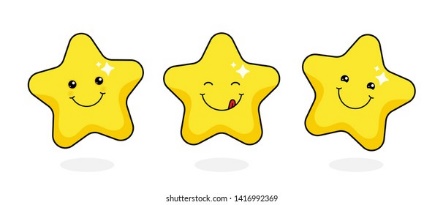 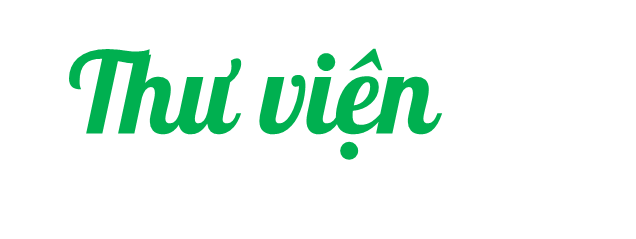 Khi quay trở lại trường sau kì nghỉ, các bạn hò reo vui sướng khi phát hiện ra một điều tuyệt vời. Đối diện với dãy lớp học, một căn phòng mới đã biến thành thư viện. Bên trong căn phòng có rất nhiều giá chất đầy những quyển sách đủ màu sắc. Trong phòng còn có cả bàn và ghế để các bạn có thể ngồi đọc sách ngay tại đó nữa.
   Thầy hiệu trưởng nói:
   - Đây là thư viện của các em. Các em có thể đọc bất kì quyển sách nào có ở đây. Cứ thoải mái vào thư viện khi nào thấy thích. Nếu muốn, các em có thể mượn sách về nhà đọc. Nhưng đọc xong thì phải trả lại nhé. Nếu ở nhà có sách gì các em muốn bạn khác cùng đọc, hãy mang đến đây. Bây giờ thì đọc thật nhiều sách vào.
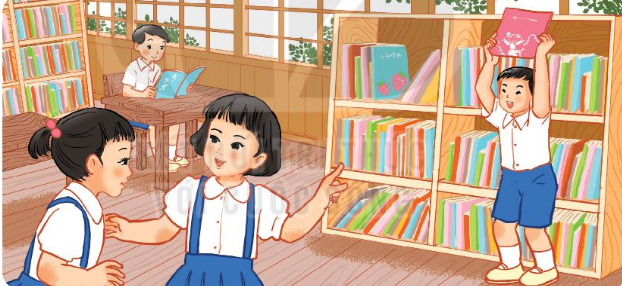 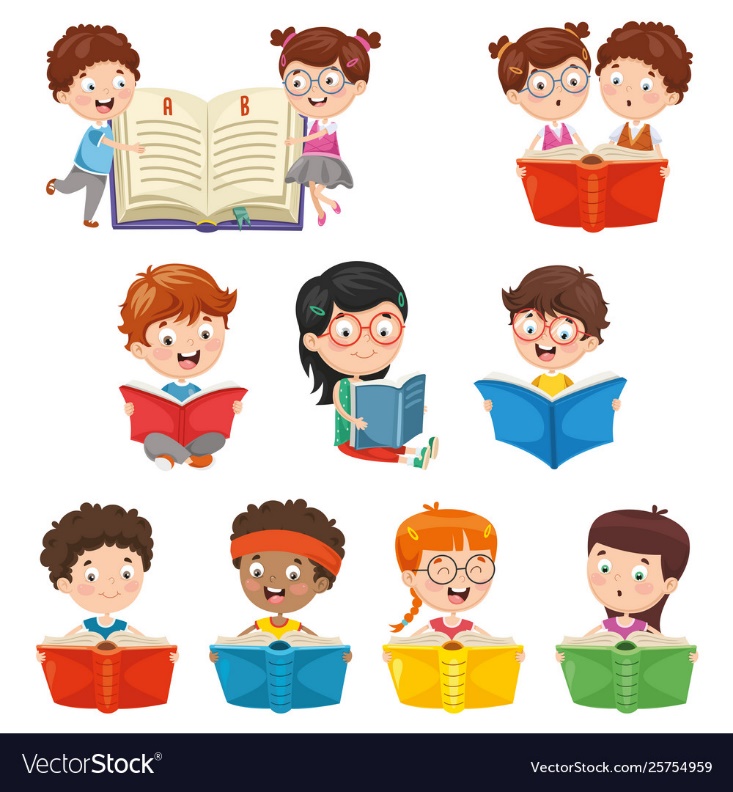 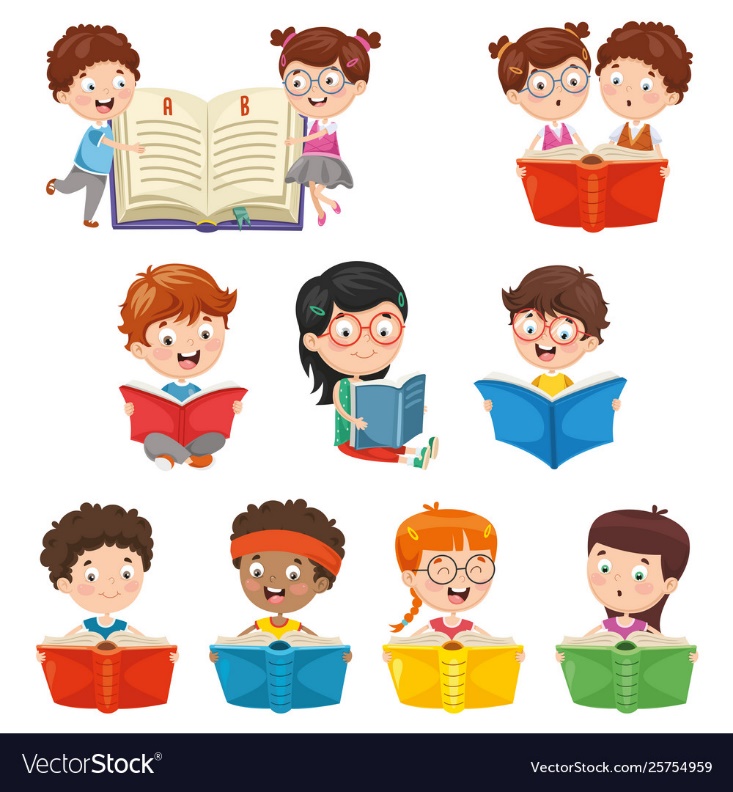 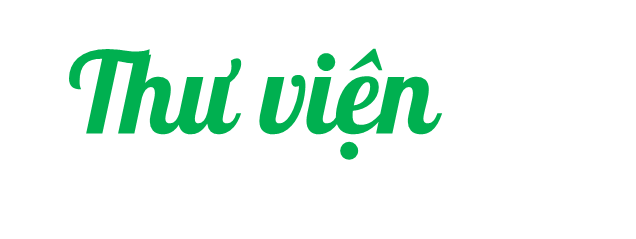 Thế là tất cả các học sinh có mặt ở đó đều cùng vào thư viện. Các bạn sôi nổi chọn sách cho mình rồi mang ra ghế đọc. Nhưng ghế chỉ đủ cho một nửa số học sinh thôi. Những bạn còn lại đành phải đứng đọc. Quang cảnh thư viện lúc này hệt như một toa tàu điện đông đúc với những hành khách đứng ngồi để đọc sách, trông đến là ngộ.
  Từ hôm đó, bạn nào đến trường cũng háo hức ghé vào thư viện. Ai cũng vui lắm.
(Theo Tốt-tô-chan, cô bé bên cửa sổ)
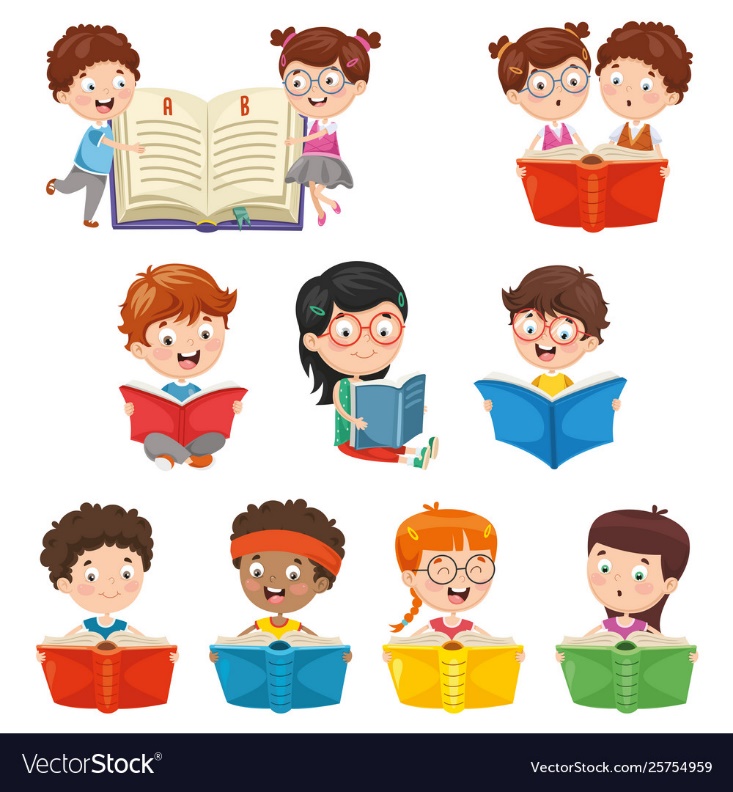 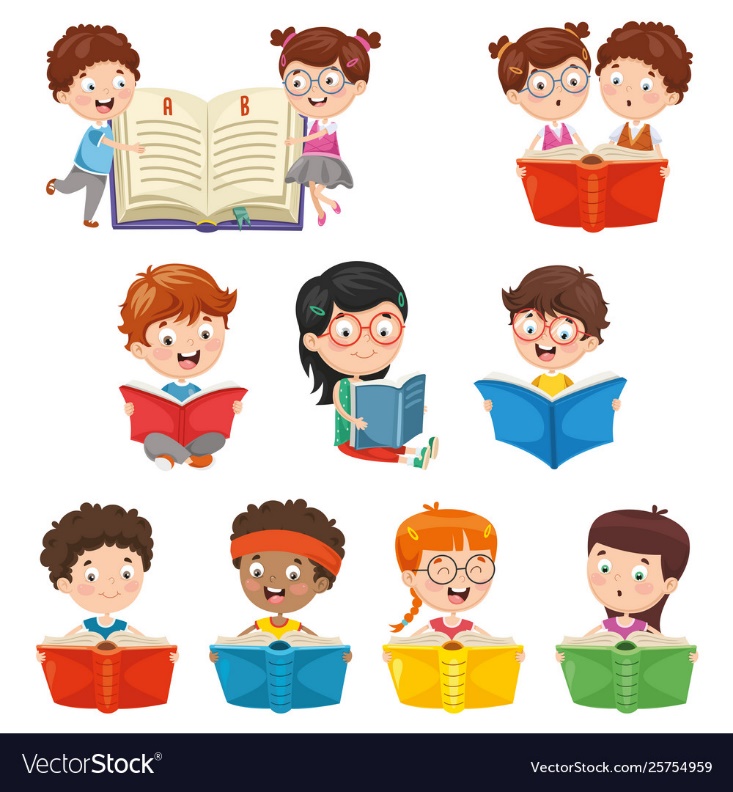 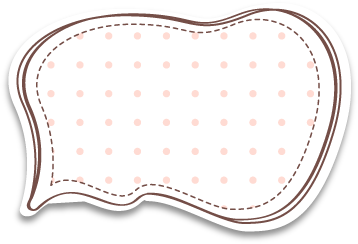 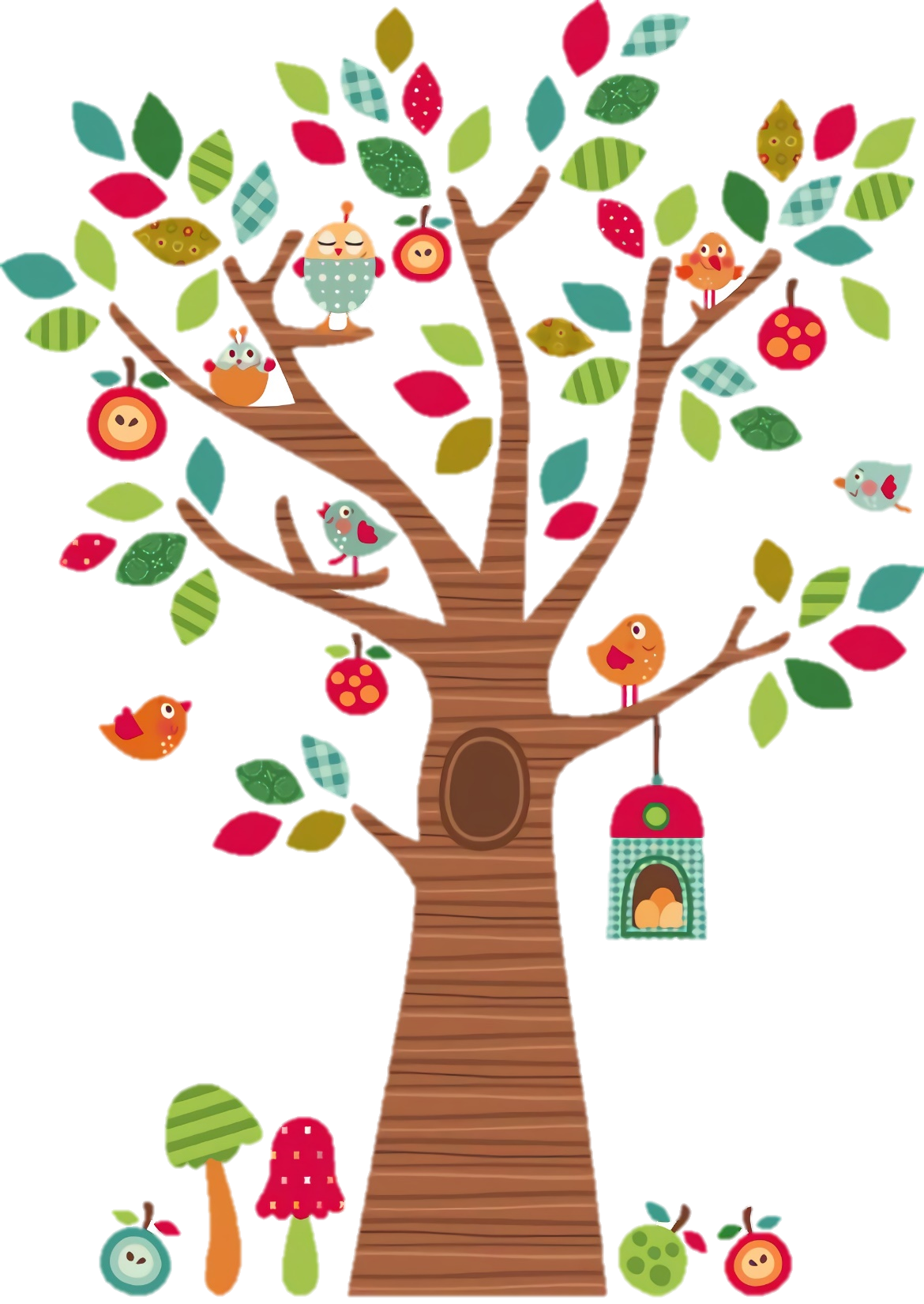 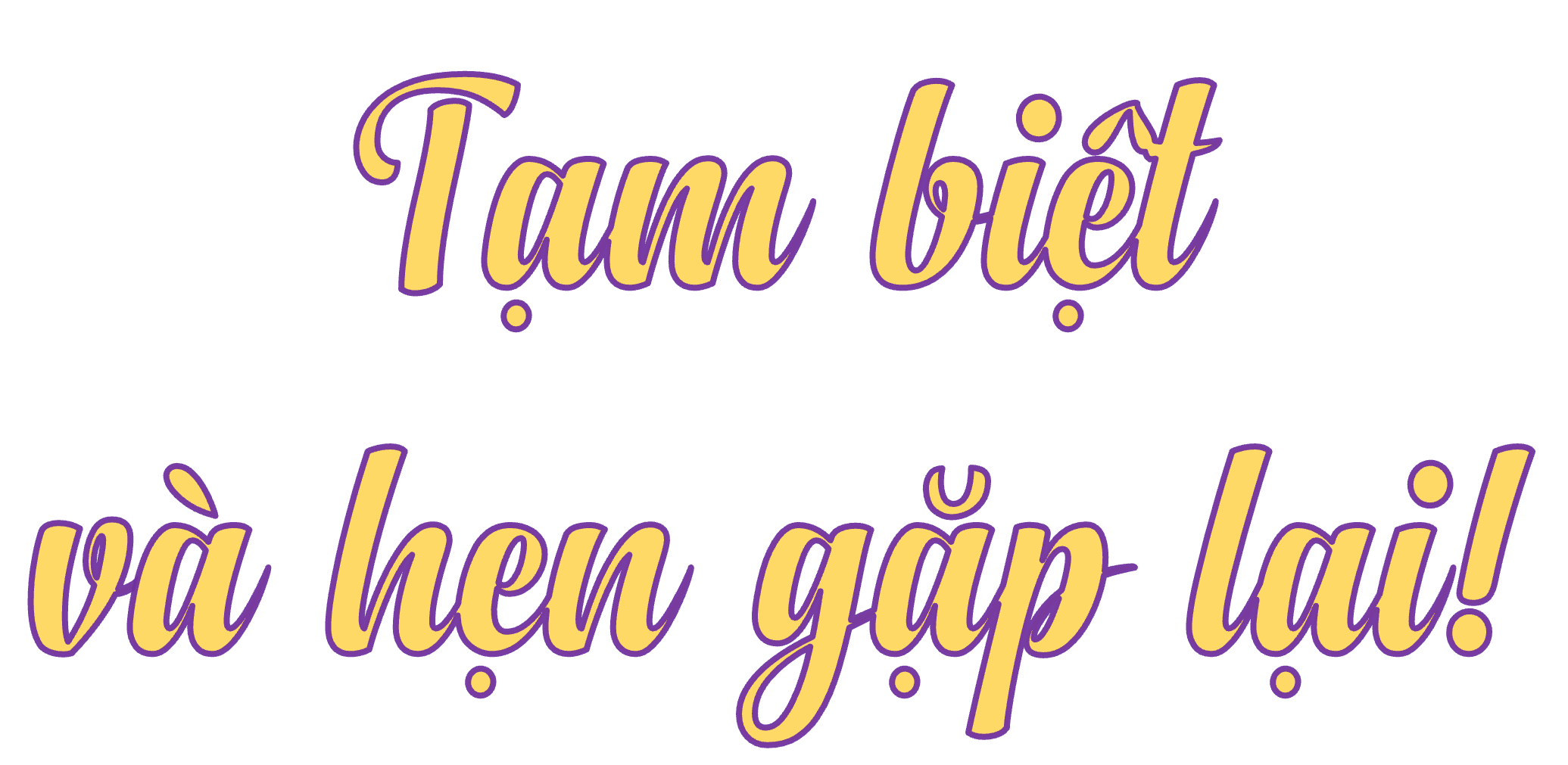 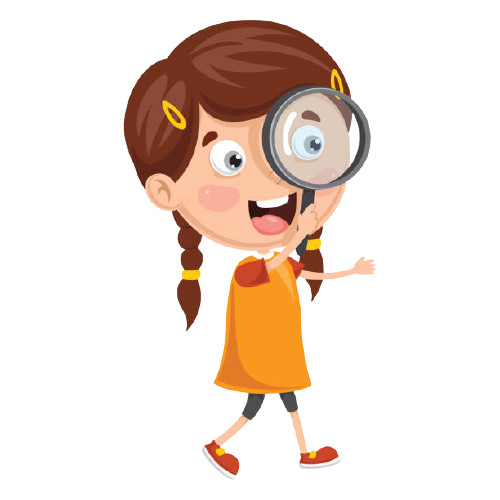 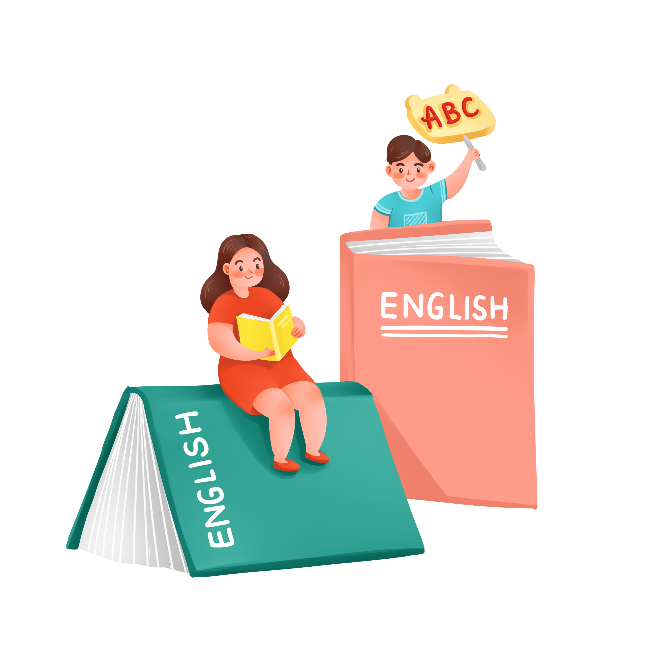